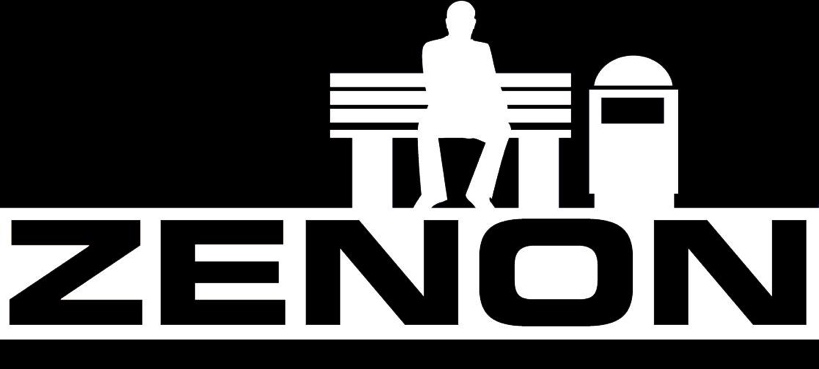 Product Presentation
About ZENON
Since 1985, Zenon has been a provider of quality outdoor furnishings and amenities

Customer service is our top priority

We represent over 20 high quality manufacturers from around the country

We provide products to the municipality, park districts, food services, and commercial property management

Our goal is to provide clients with a wide selection of design possibilities
Architectural Park &Streetscape Products
Park Shelters
Gazebos 
Bike Racks & Bicycle Parking Systems 
Interpretive Signs 
Architectural Streetscape Amenities
Planters
Playground Equipment & Safety Surfacing 
Benches
Picnic Tables 
Receptacles
Plaza & Deck Furniture 
Tree Grates
Paver Grates
[Speaker Notes: ----- Meeting Notes (3/28/16 14:46) -----
playground equipment and safety 
(left)
park shelters, gazebos
(right) 

drop planters down 
tree grates on left side]
Manufacturers We Proudly Represent:
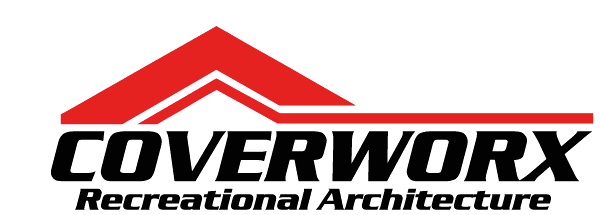 Shelters, Gazebos & Pergolas
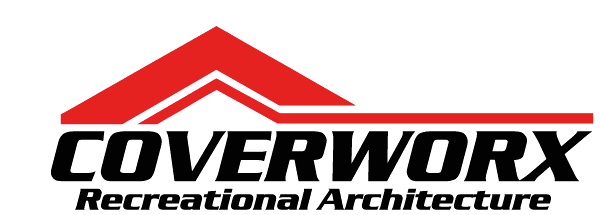 Specializes in the manufacturing of shelters, gazebos, pergolas and other park structures
Coverworx offers a complete line of standard models and sizes, as well as, customization options 
6-stage process that includes an epoxy TGIC powder coating zinc rich primer
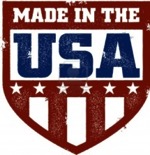 Types of Shelters
STEELWORX
Steel Frame Structure 
WOODWORX
Wood Frame Structure 

Electrical accommodations can be made for all shelter types
[Speaker Notes: ----- Meeting Notes (3/28/16 14:46) -----
color the word steel frame structure (blue) and woodworx (wood color) 

needs to move automatically]
Gable Shelters
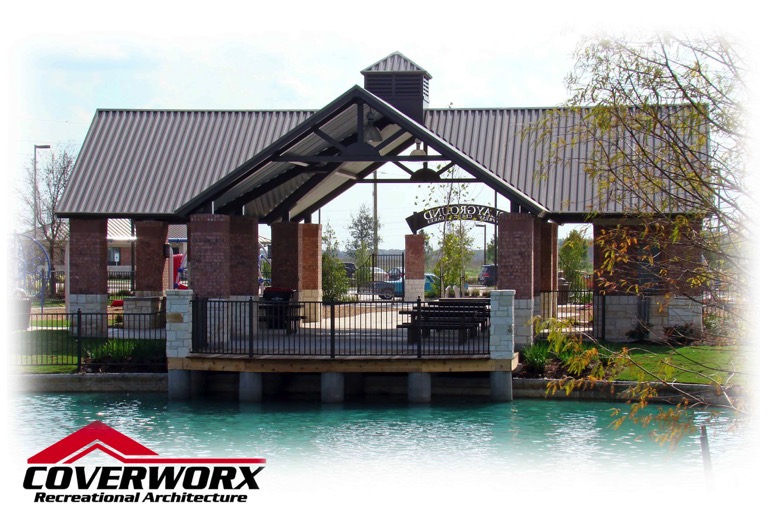 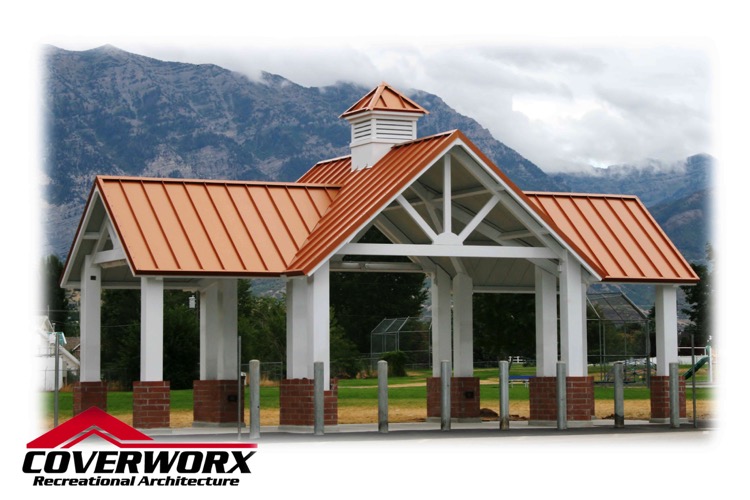 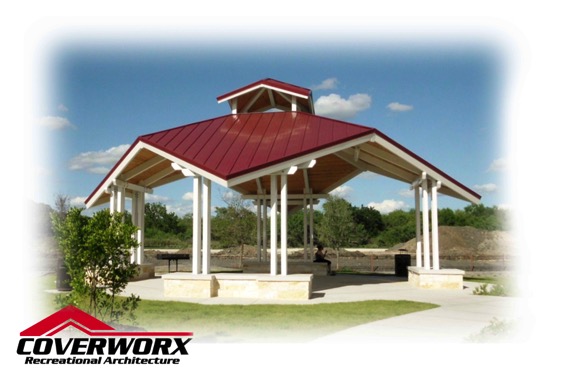 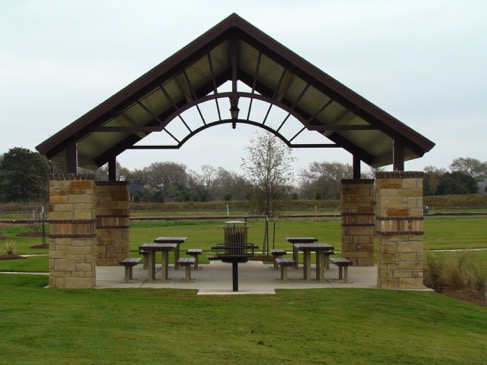 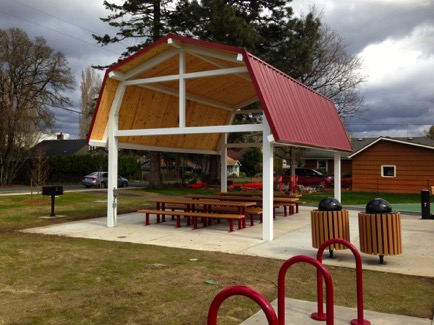 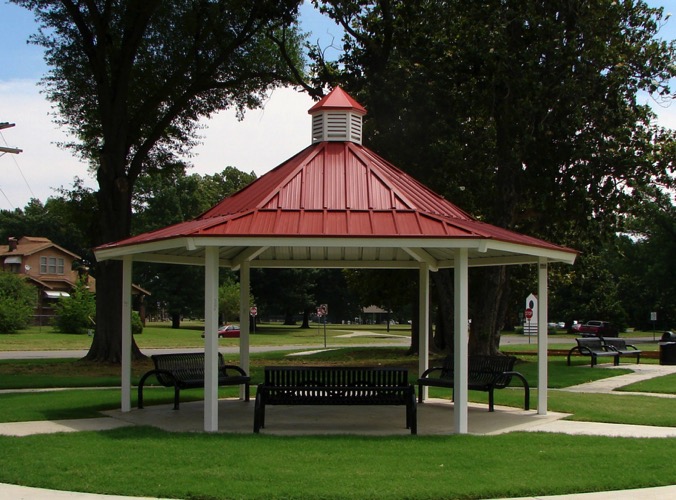 Hexagon Shelters
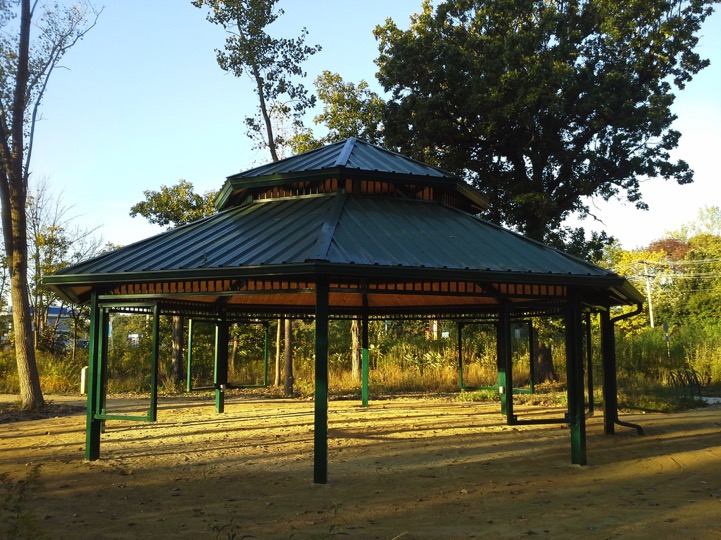 Octagon Shelters
[Speaker Notes: ----- Meeting Notes (3/28/16 14:46) -----
5 second crossover on all these]
Wood Shelters
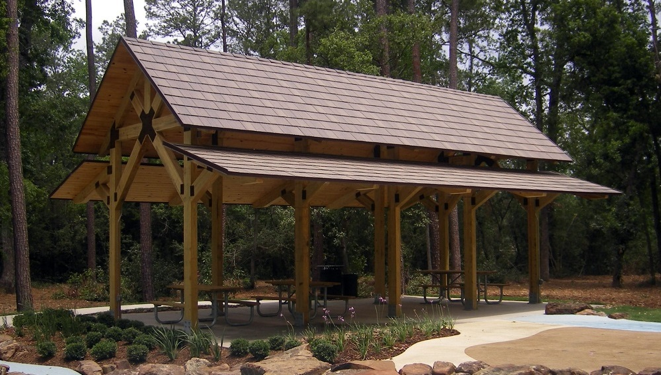 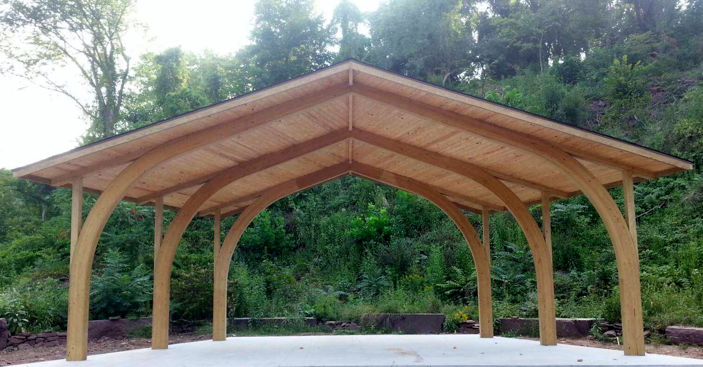 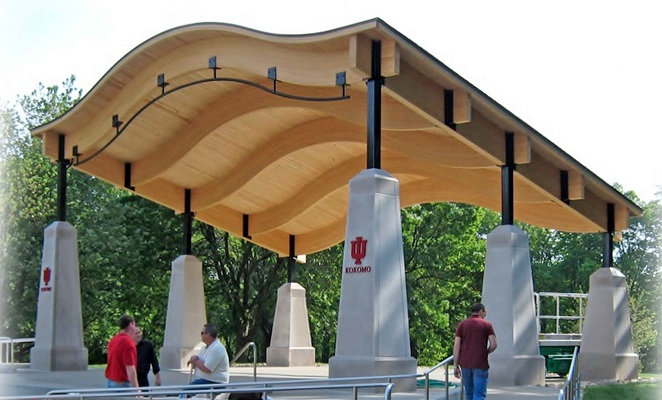 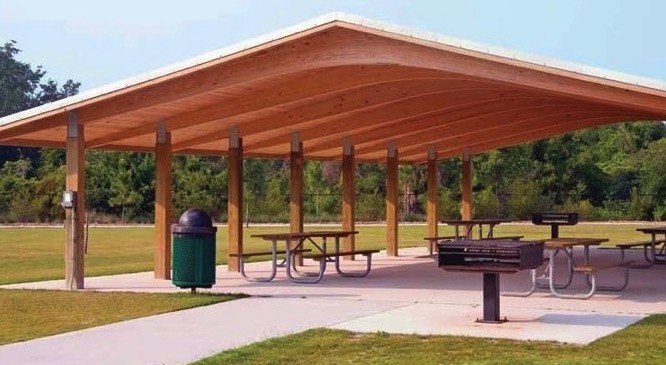 Hip Shelters
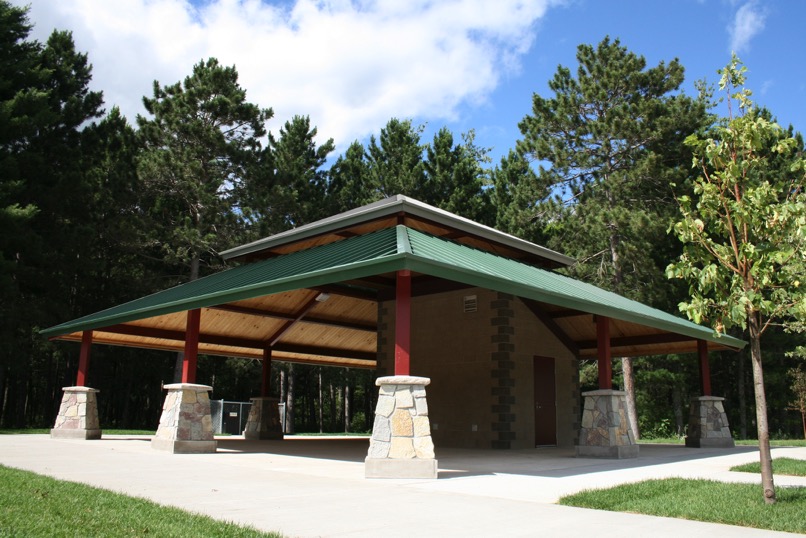 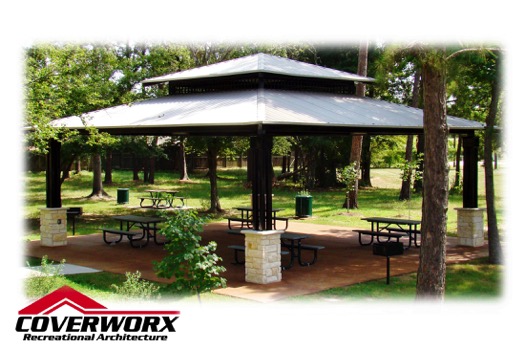 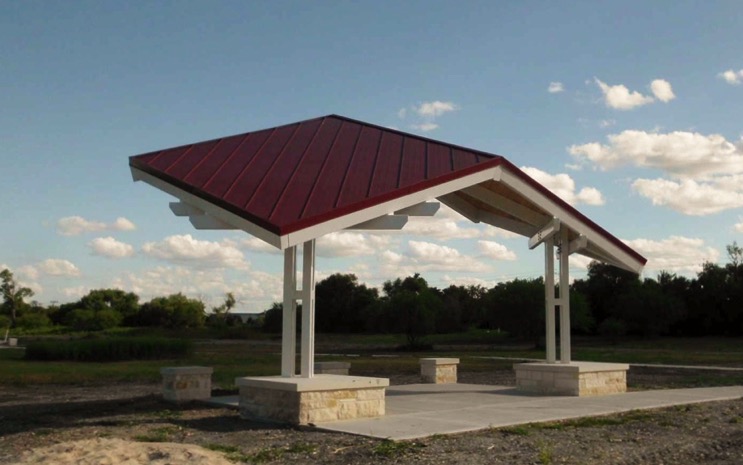 Custom Designs
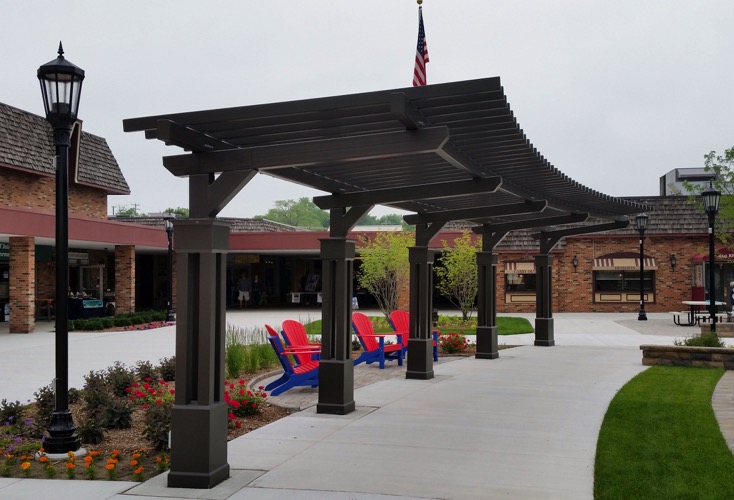 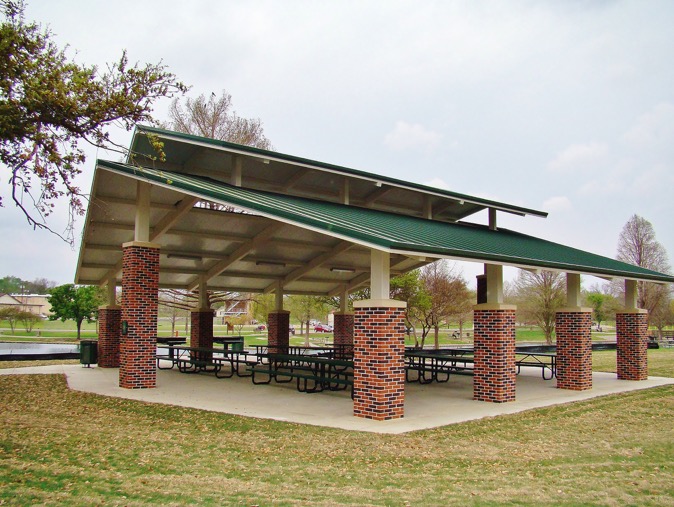 Specialty Shelters
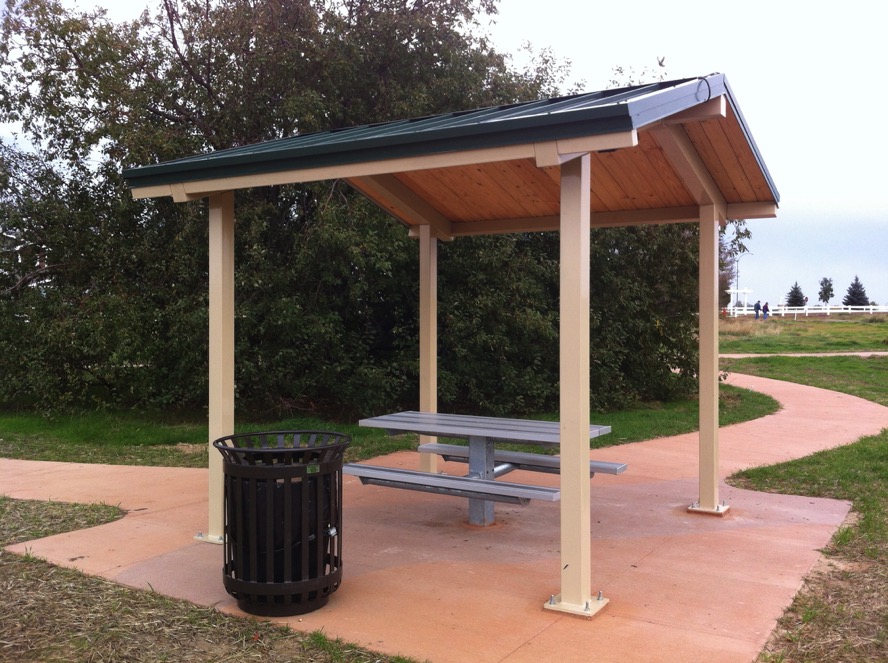 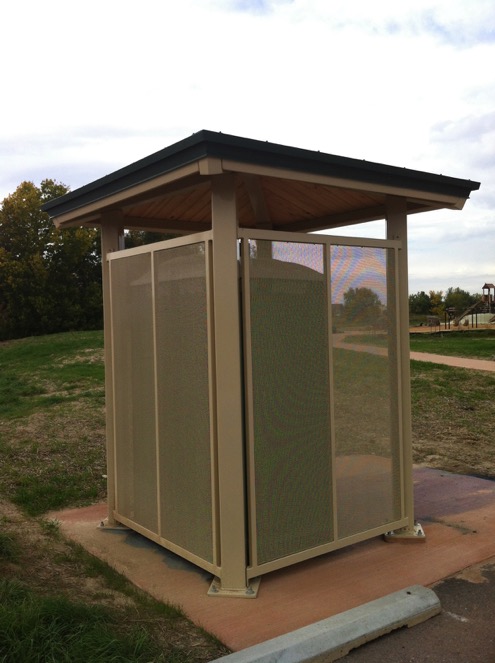 Coverworx products come with a 10 year Limited Warranty!!*
[Speaker Notes: ----- Meeting Notes (3/28/16 14:46) -----
coverworx products comes with a 10 year...

do something with word coverworx (matches logo) 
take the star off]
Color Options
27 color options for you to choose from!
Playground Systems
[Speaker Notes: ----- Meeting Notes (3/28/16 14:46) -----
logo needs to be changed]
For over 21 years, Krauss Craft, Inc., manufacturer of Playcraft Systems, has strived to produce the finest playground equipment in the industry
From steel fabrication, Play-Tuff™ coated steel decking to Roto-molded plastic production, Playcraft Systems has a track record for quality products
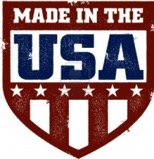 Playcraft Systems places its products through a step by step process to insure a superior fit and finish:
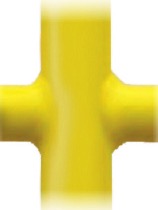 They finish the process with a 2nd layer of powder coating, giving it a lustrous, beautiful sheen and a highly durable finish, providing Playcraft Systems products with the 
THICKEST COATING IN THE INDUSTRY, creating:
The Playcraft Systems Difference
The Playcraft Systems Difference
Playcraft Systems insures the quality of its products through a variety of details:

Extra Thick Powder Coatings
Double coated metal components allow for Playcraft products to better withstand outdoor elements
Innovative King-Clamp™ System
Patented mounting and clamping system utilizes strong precision die-cast components and eliminates clamp stacking
Stainless Steel Hardware
Playcraft offers one of the largest and most innovative selections of hardware backed with a lifetime warranty
Advanced Plastic Components
Hot color-compounded resins and manufacturing expertise ensure greater strength and durability, color-fastness and U.V. resistance on all Roto-molded products
Playcraft Systems Warranty
LIFETIME LIMITED WARRANTYon all stainless steel hardware, metal posts, aluminum posts, aluminum caps and aluminum clamps against structural failure due to natural deterioration or corrosion, or defects in materials or workmanship.
TWENTY-FIVE (25) YEAR LIMITED WARRANTYon all cast aluminum Spring Rider castings against structural failure due to defects in materials or workmanship.
FIFTEEN (15) YEAR LIMITED WARRANTYon all metal rails, metal slides, handles, rungs, loops and walls, all Play-Tuff™ coated perforated steel decks, steps, and bridges, all rotationally molded and HDPE sheet plastic components, excluding recycled plastic components, against structural failure due to defects in materials or workmanship.
TEN (10) YEAR LIMITED WARRANTYon all shade canopy fabric made of UV Stabilized HDPE monofilament yarn and tape against significant fading.
TEN (10) YEAR LIMITED WARRANTYon all Play-Cord™ components against breakage.
FIVE (5) YEAR LIMITED WARRANTYon all Play-Cord™ components against failure due to defects in materials or workmanship.
THREE (3) YEAR LIMITED WARRANTYon all springs, moving swing parts, swing seats and other swing components, as well as all recycled plastic components against failure due to defects in materials or workmanship.
ONE (1) YEAR LIMITED WARRANTYon any other product or part not specifically covered above against failure due to defects in materials or workmanship.
King-Clamp™ System:
Playcraft Systems patented King-Clamp™ mounting and clamping system utilizes super-strong precision die-cast aluminum components and reduces or eliminates clamp stacking by allowing the attachment of multiple components on a single collar.
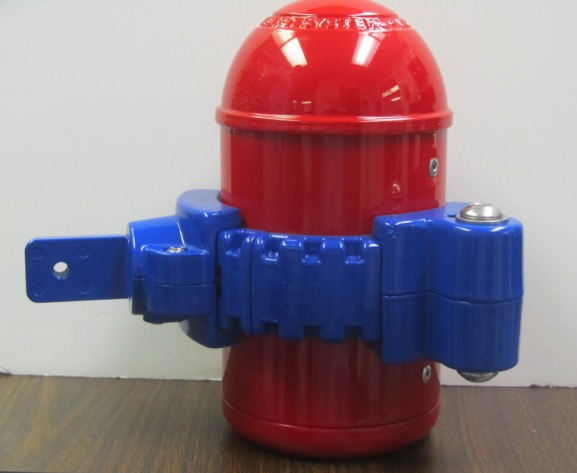 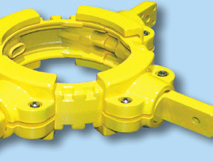 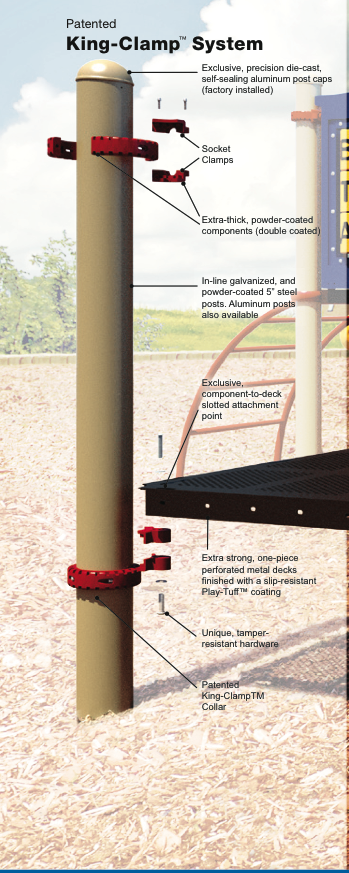 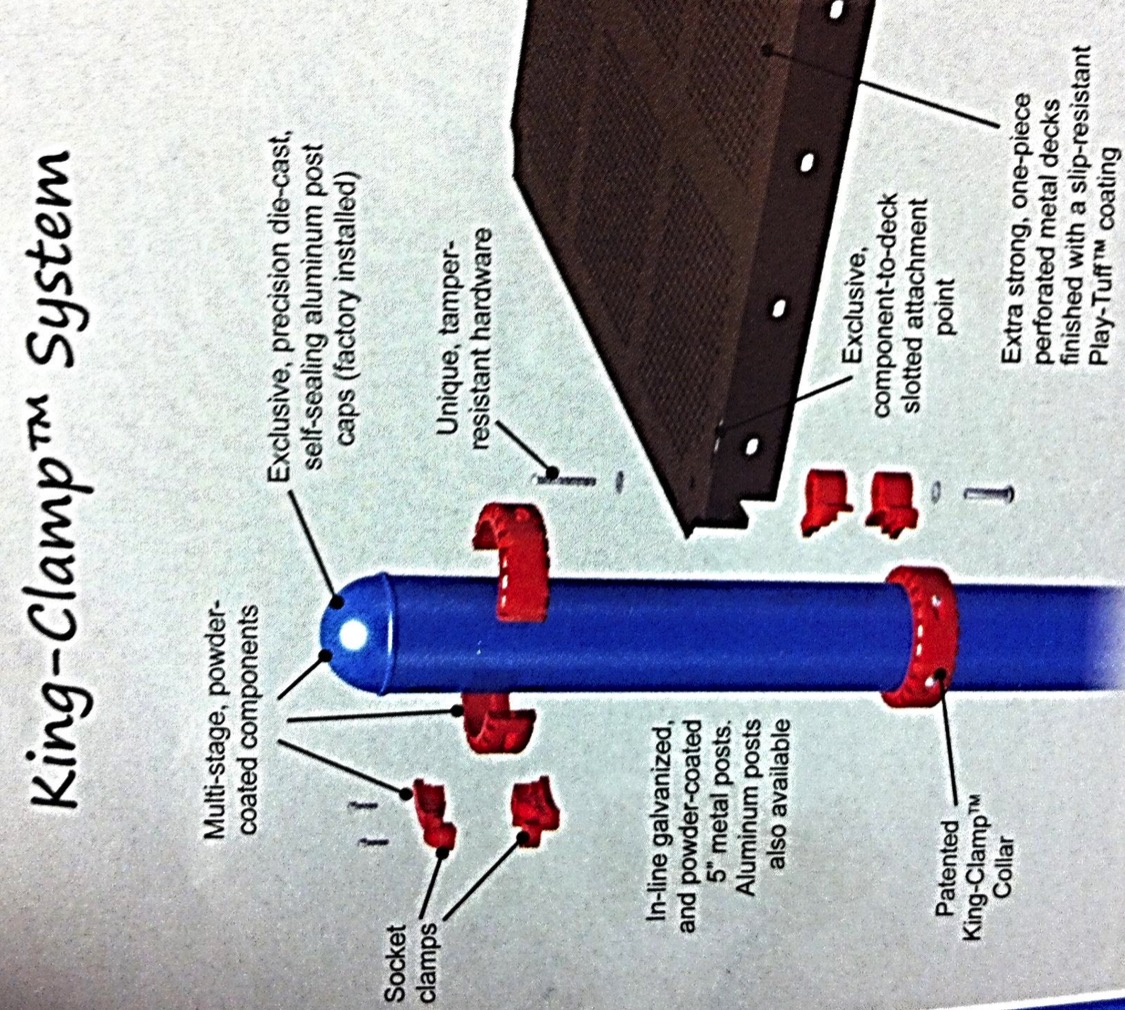 King-Clamp™ system eliminates 20% of clamp requirements compared with competitors systems
Three components on one clamp!
Playground Systems
Modular Systems
Available in two sizes, 5” and 3.5” diameter heavy-duty posts.  Both systems are available in standard or custom designs. These post & deck systems are fun and easy for children to play. Traditional systems can be configured to any size or age group.
Modular-5”
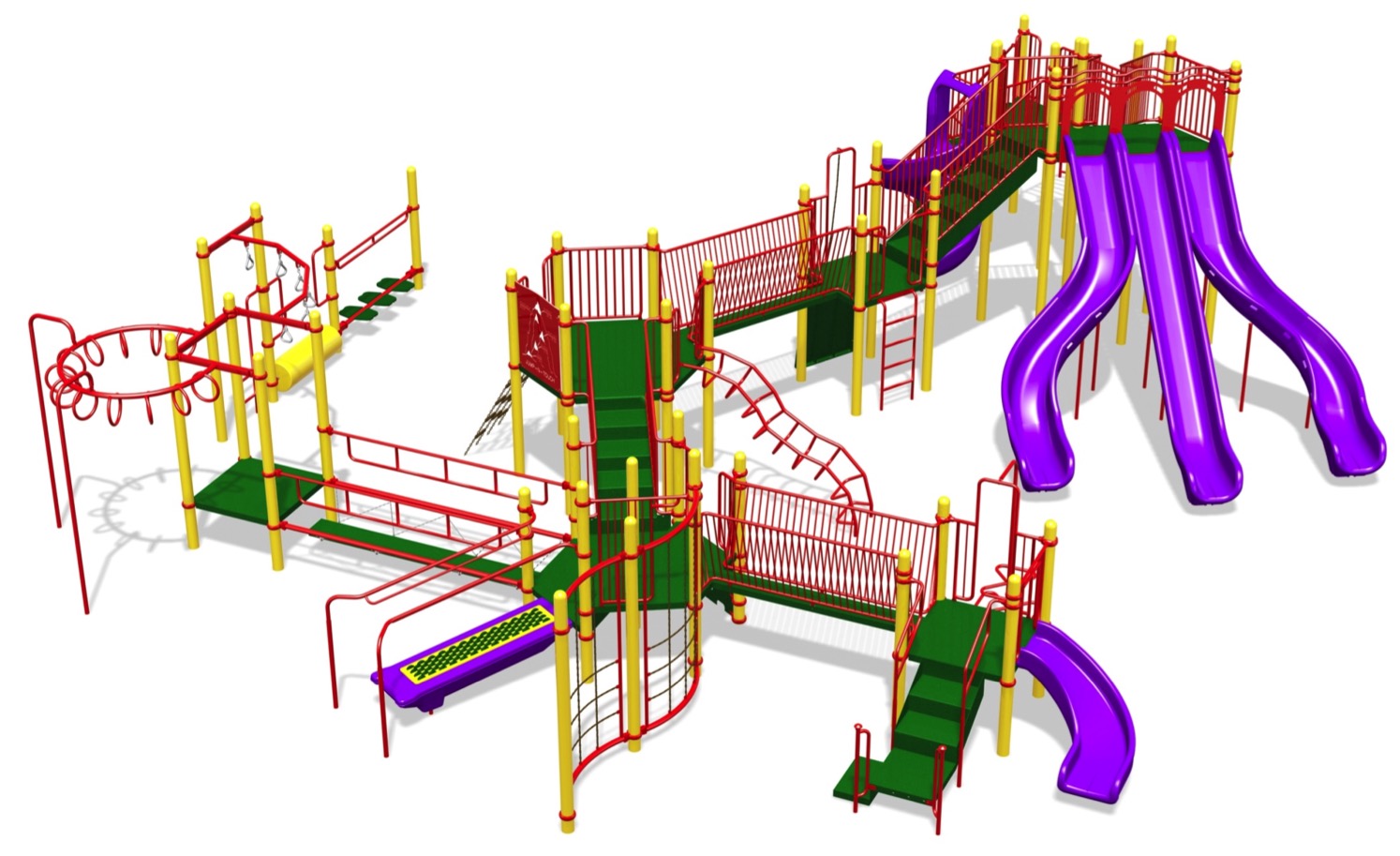 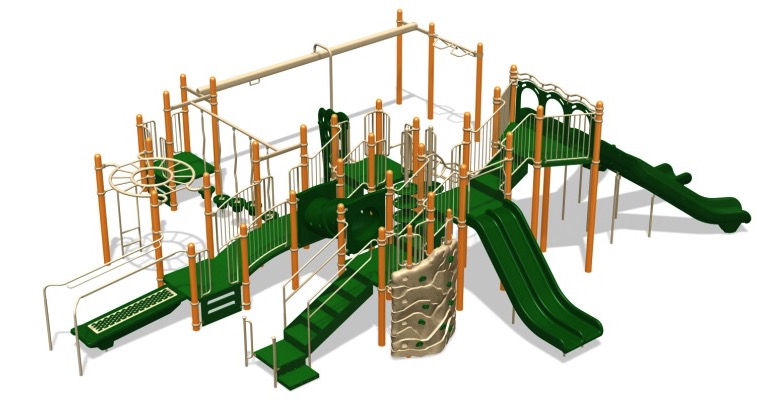 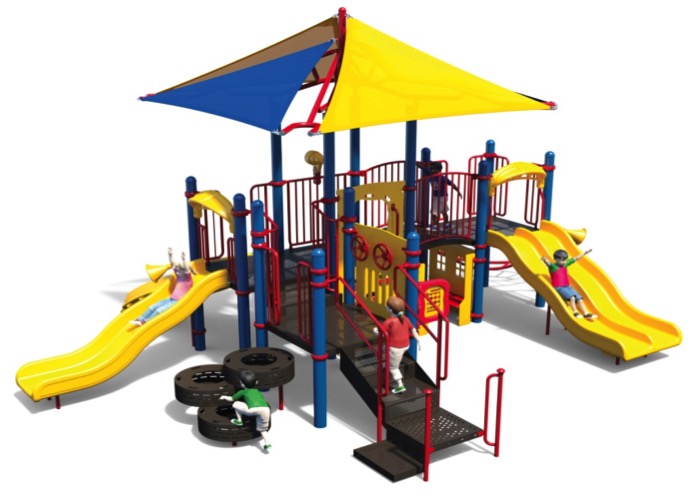 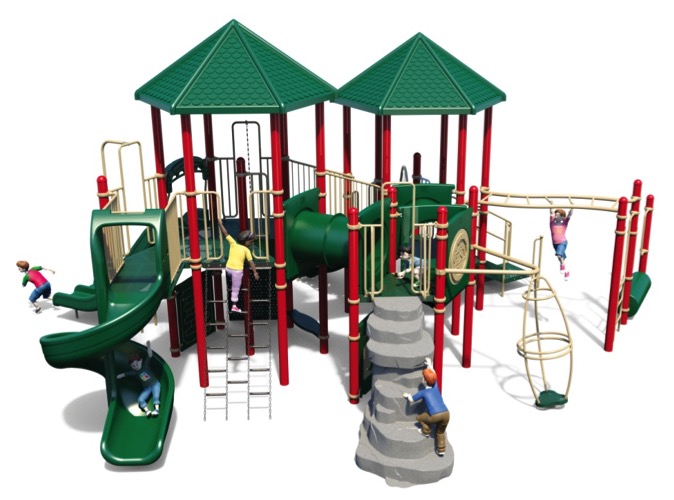 Modular-5”
Modular-3.5”
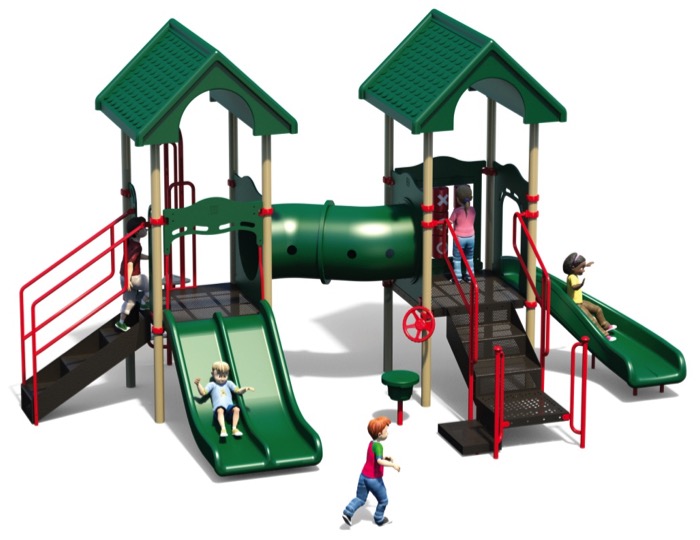 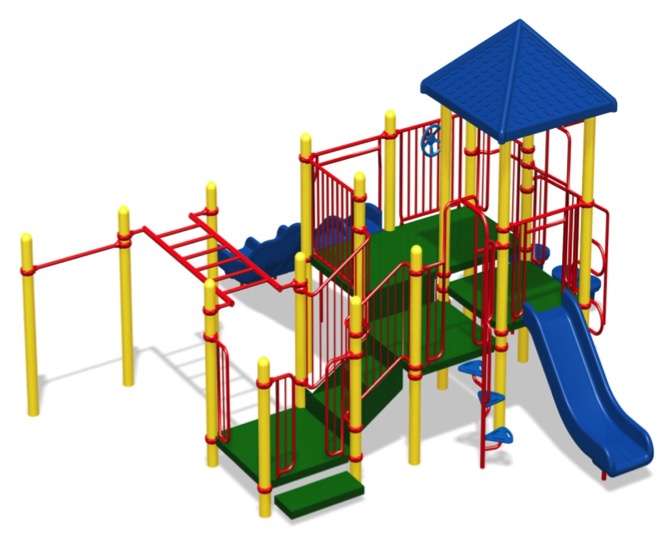 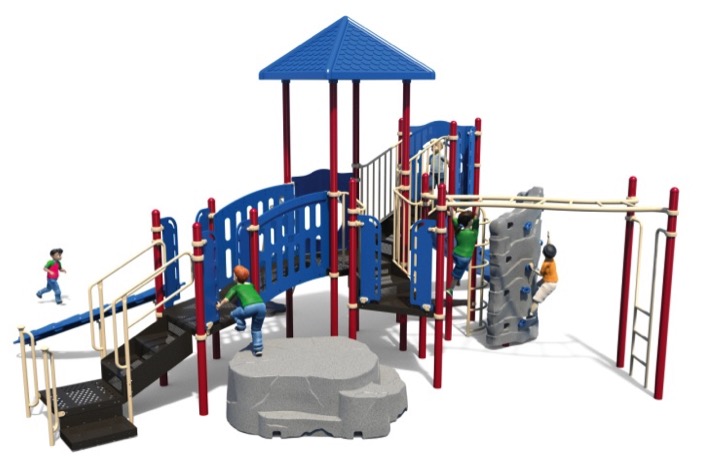 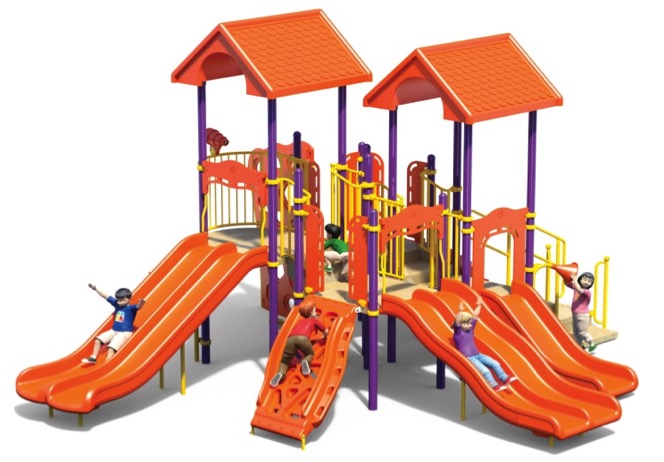 Modular-3.5”
Revolution™
New and advanced deck-less playground system that uses climbing components to make a more challenging, fitness oriented play-structure. Revolution™ incorporates many of the traditional play system activities, without the standard post & deck design or clamps, challenging kids to exercise in a fun environment.
[Speaker Notes: ----- Meeting Notes (3/28/16 14:46) -----
10 seconds]
Revolution™
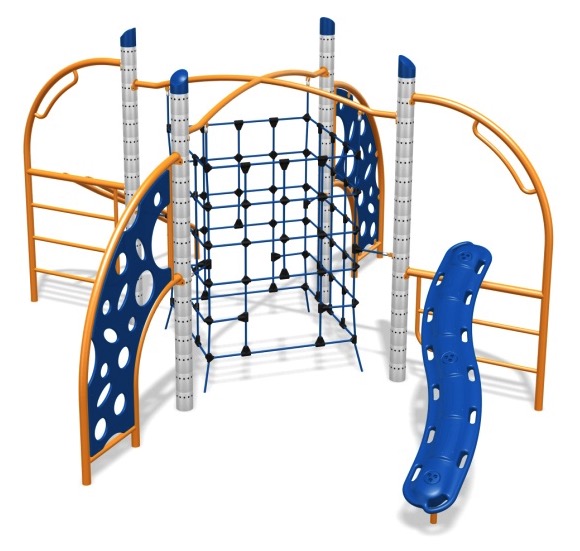 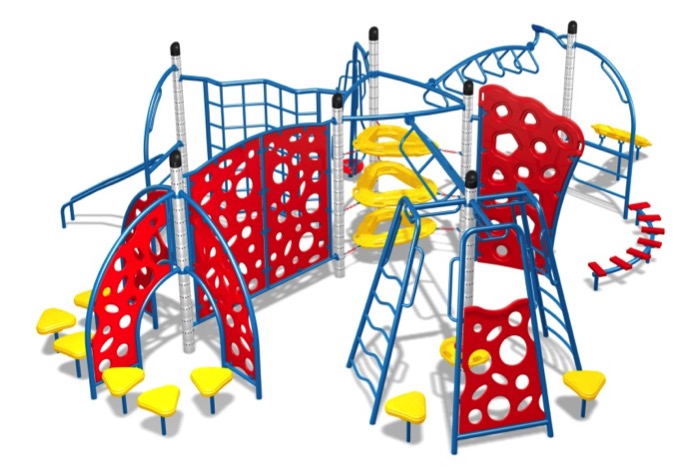 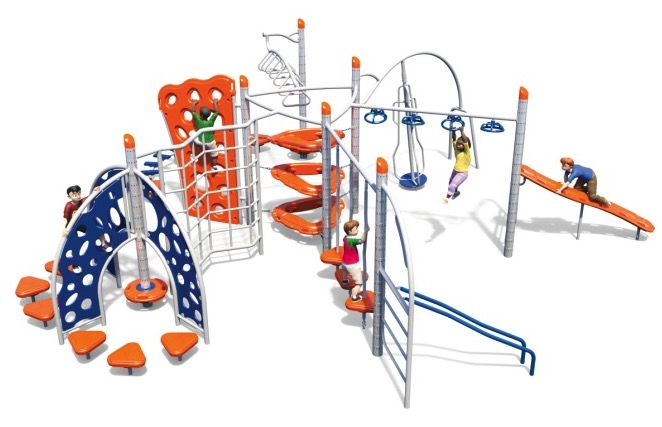 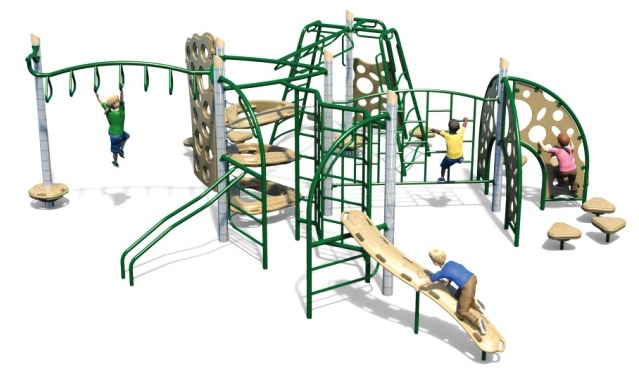 Revolution™
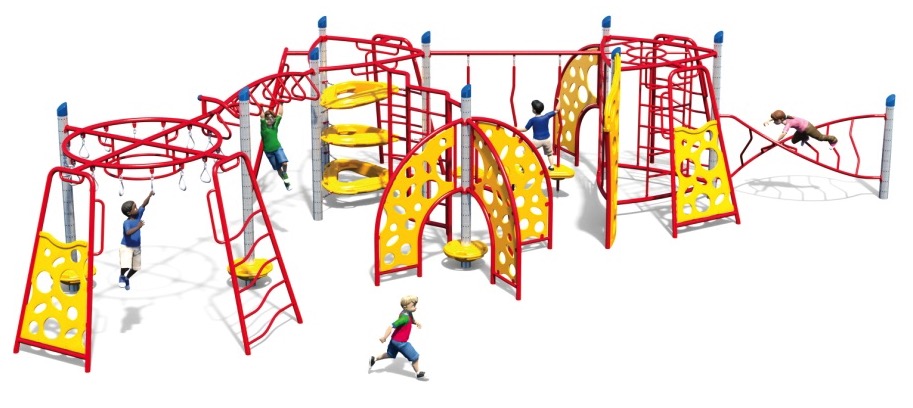 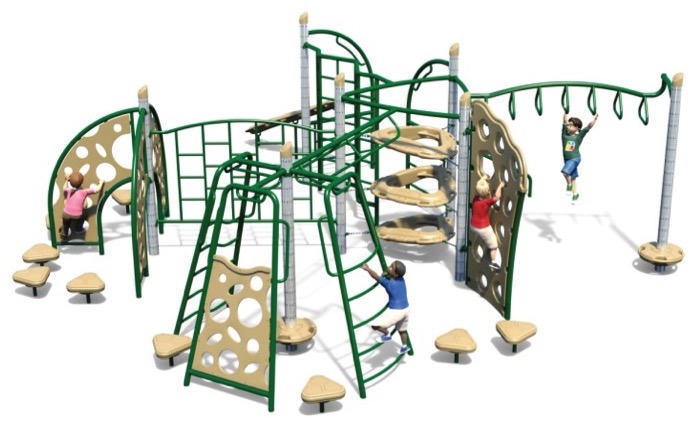 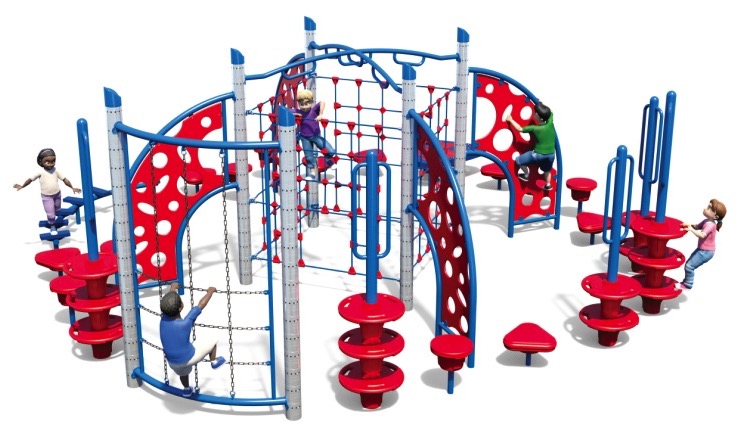 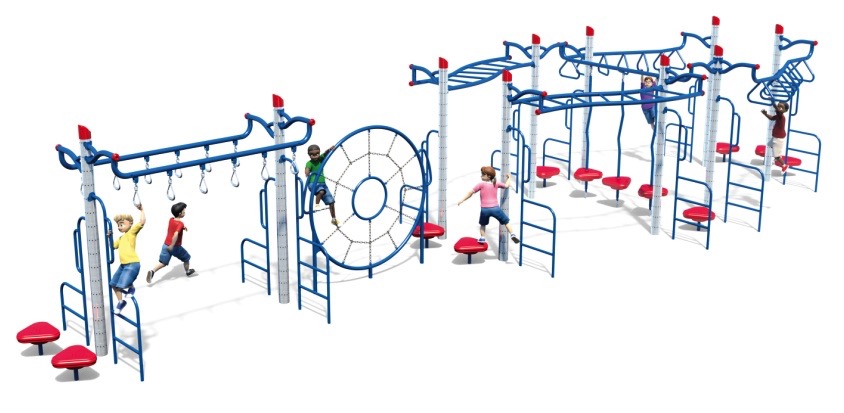 Revolution™
Revolution™ Hybrid
The hybrid series combines the two systems; modular and Revolution™. The use of post & deck in addition to challenging climbing components creates a unique playground system for children to utilize.
Revolution™ Hybrid
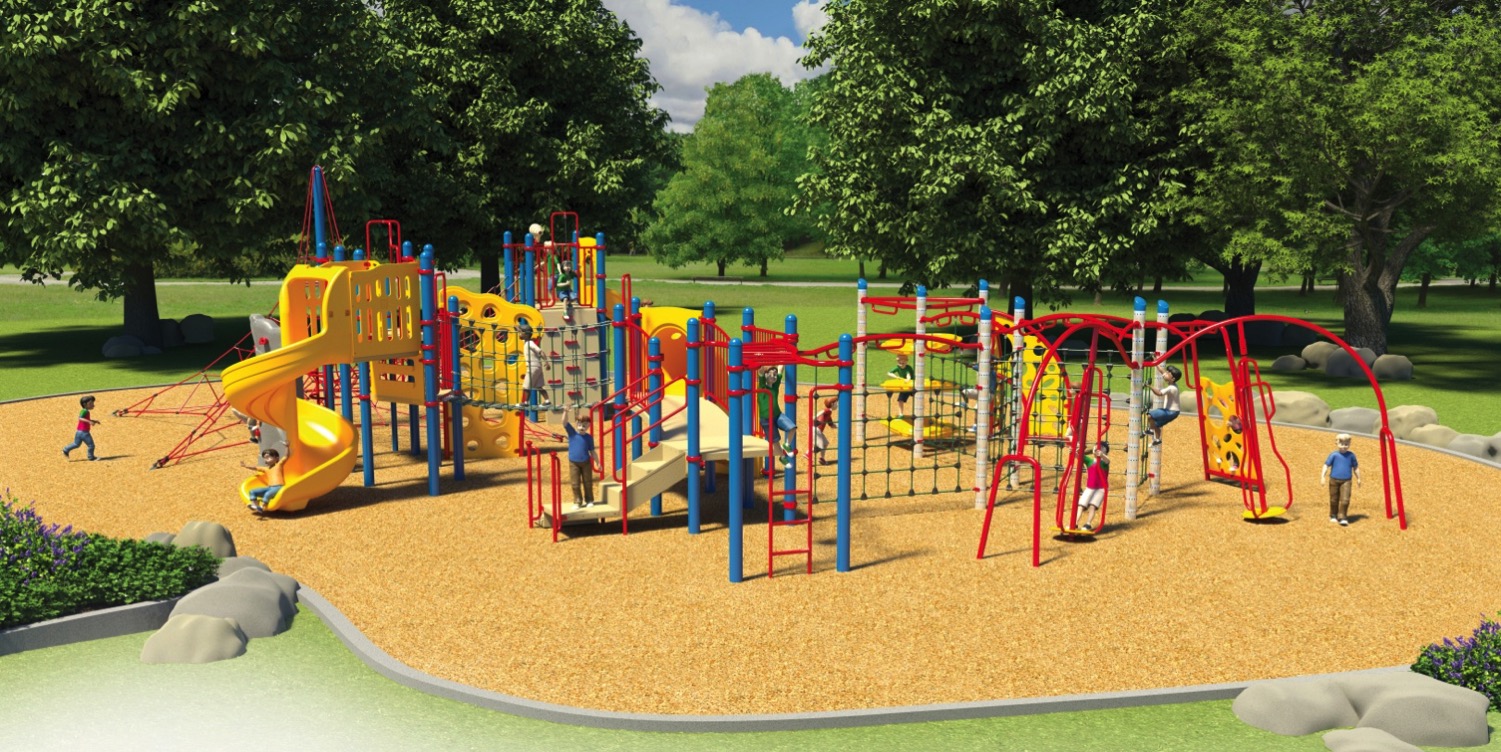 Revolution™ Hybrid
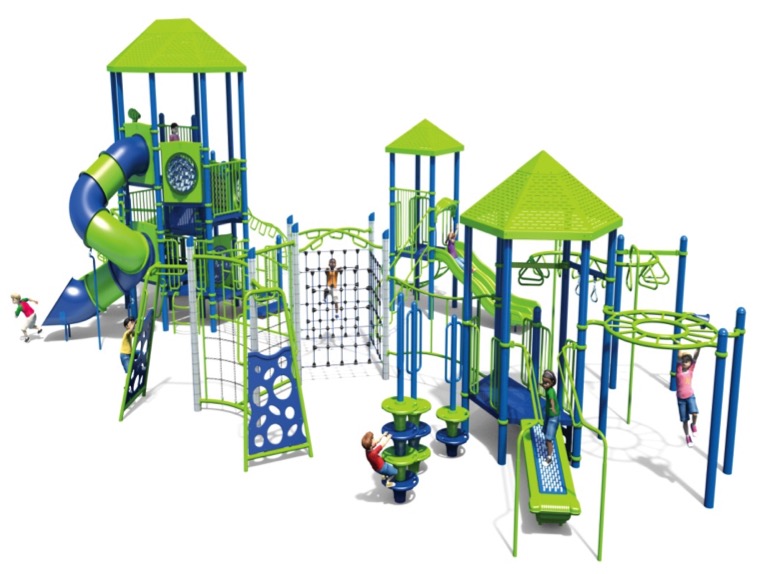 Themed Playgrounds
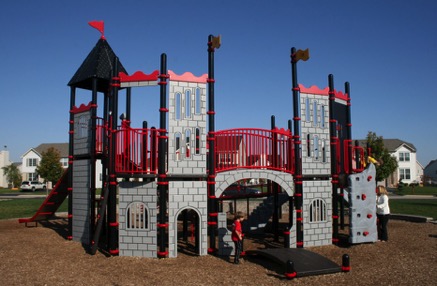 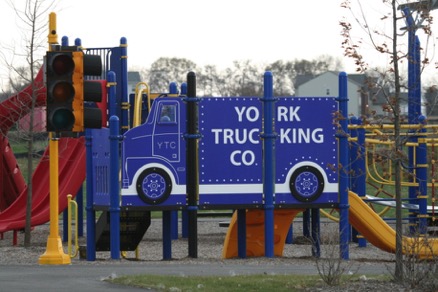 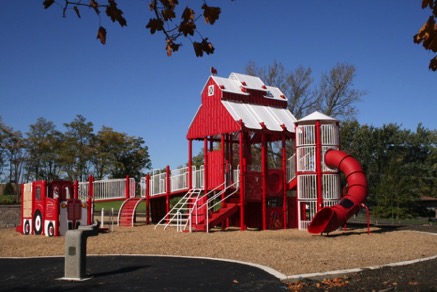 Castle Theme
City Theme
Farm Theme
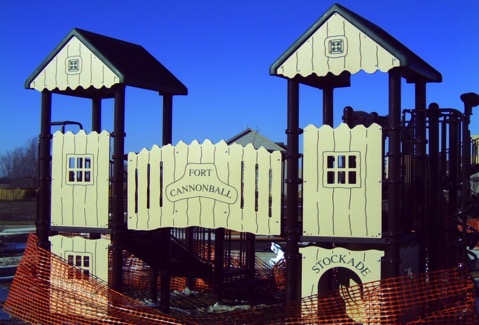 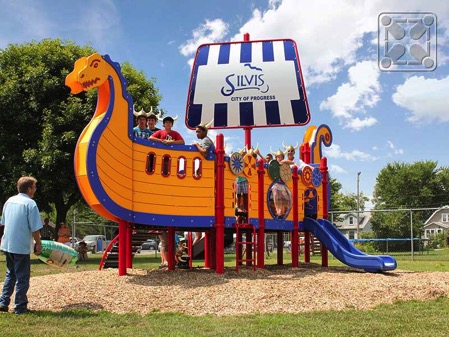 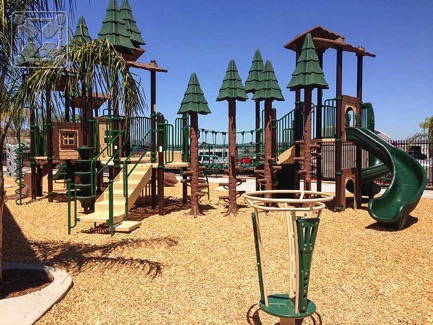 Fort Theme
Viking Theme
Treehouse Theme
[Speaker Notes: ----- Meeting Notes (3/28/16 14:46) -----
bring 1st pic faster]
Themed Playgrounds
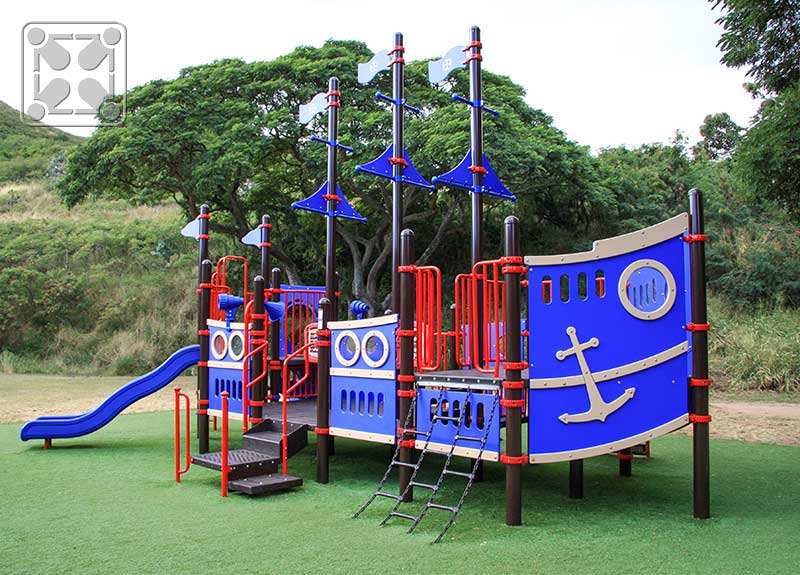 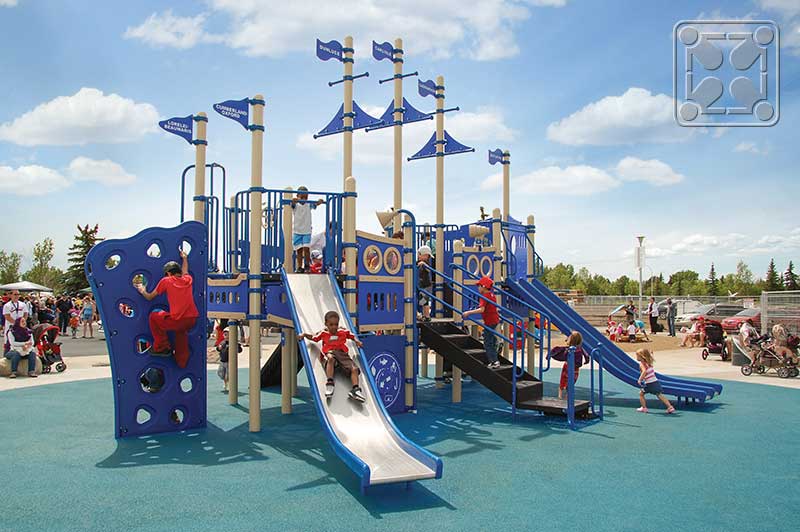 Nautical Theme
Riverboat Theme
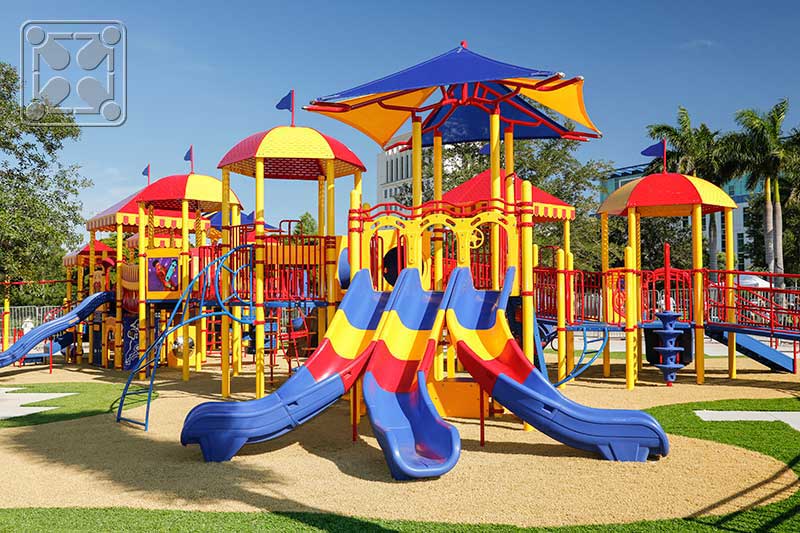 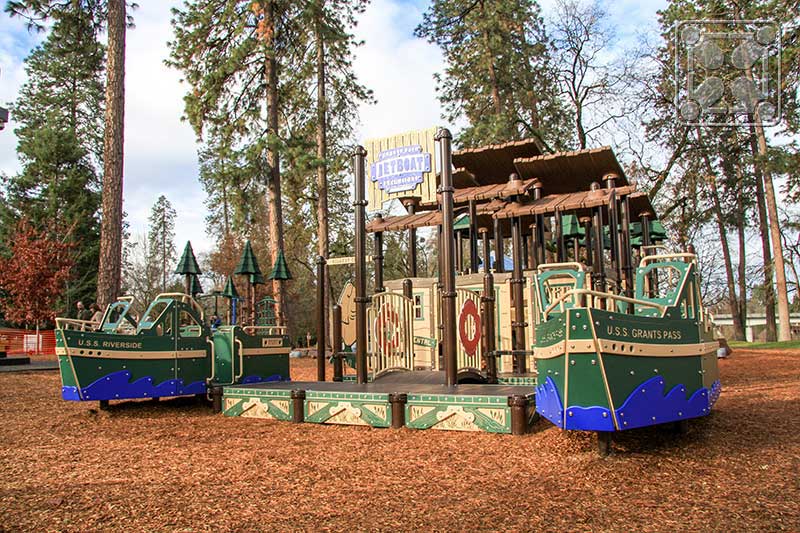 Circus Theme
Fishing Ship Theme
[Speaker Notes: ----- Meeting Notes (3/28/16 14:46) -----
nautical theme  

add a theme page (10 themes) 
playcraft catalog]
MORE Themed Playgrounds!
Aviation Theme 
Fishing Village Theme 
Lighthouse Theme 
Locomotive Theme 
Music Theme 
Rocket Theme
Theatre Theme 
Watchtower Theme
New Products
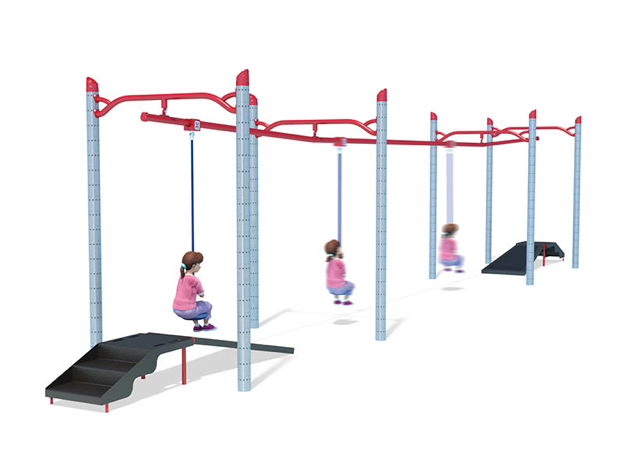 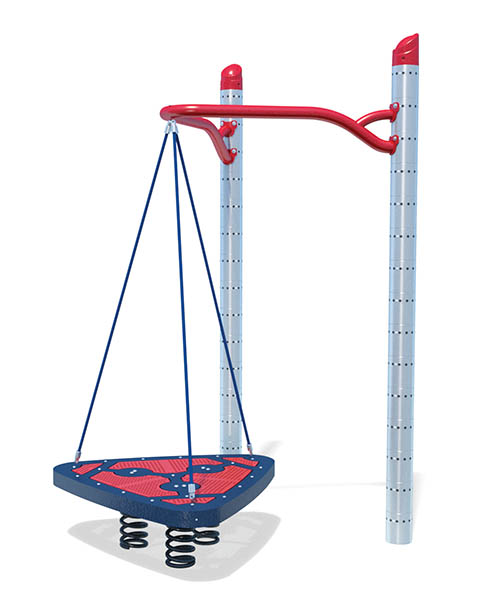 UltraZip
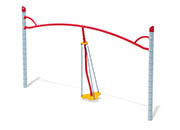 Rumble Deck
Gyro-Capsule Spinner
[Speaker Notes: ----- Meeting Notes (3/28/16 14:46) -----
check for new products in playcraft]
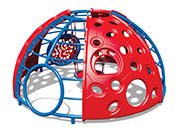 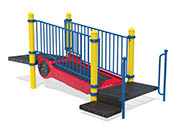 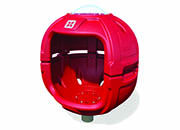 Thunder Dome
Transfer Station w/ Kiddie Conveyor
Spin MAX Pod
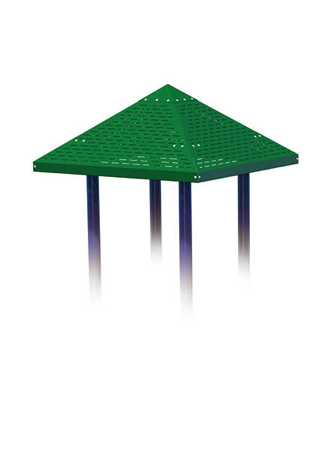 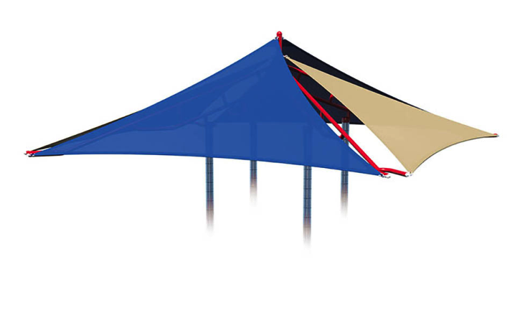 Metal and fabric roof components
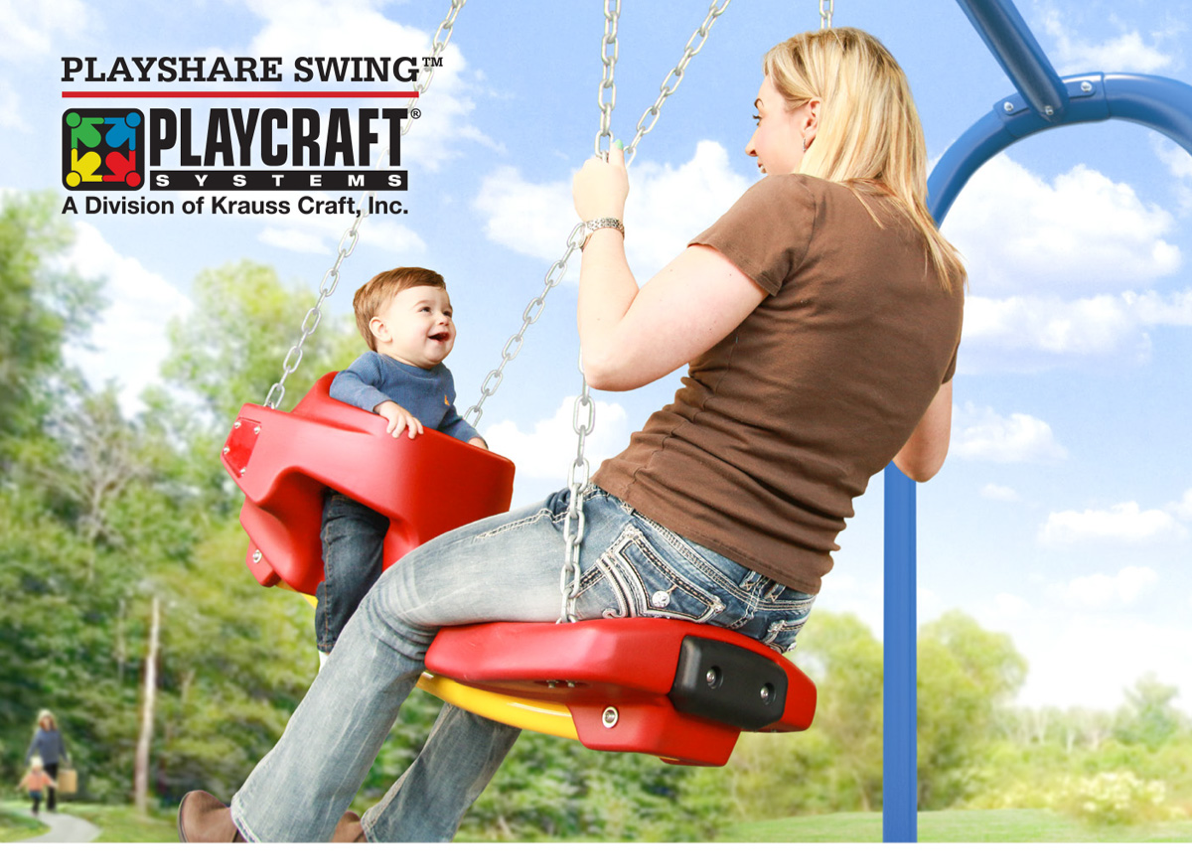 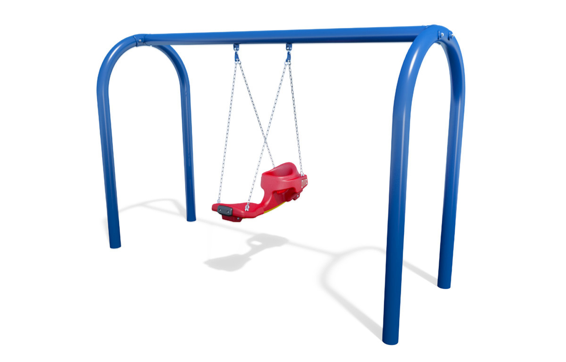 PlayShare Swing
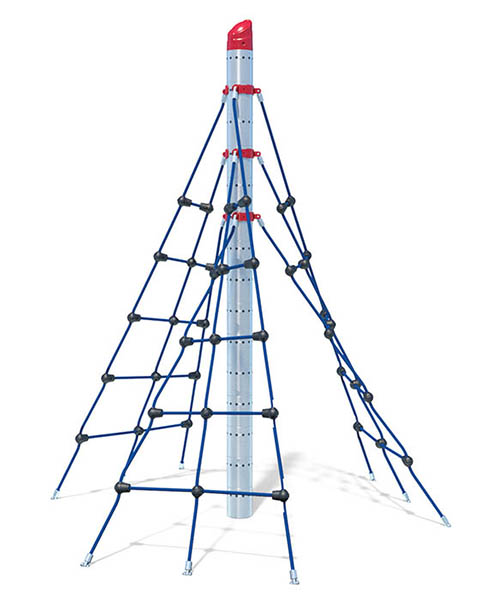 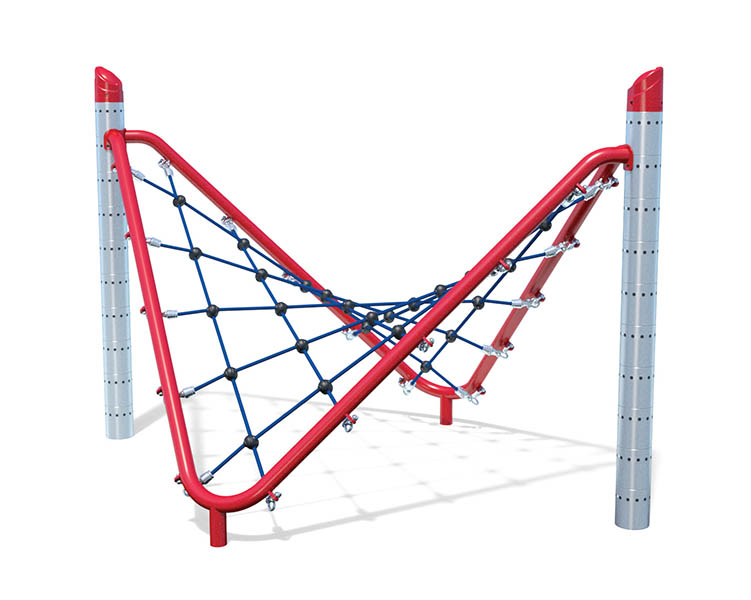 Sling Net Link
Twist Net Climber
And more!
Color Options
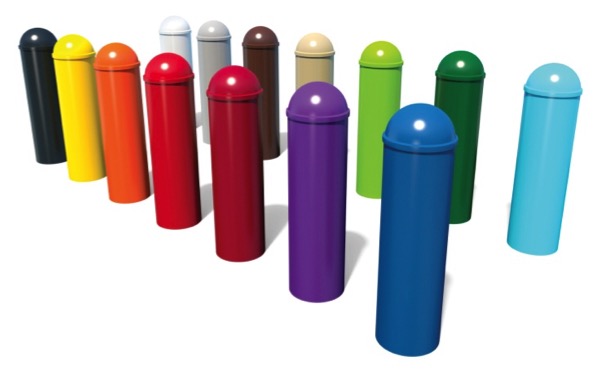 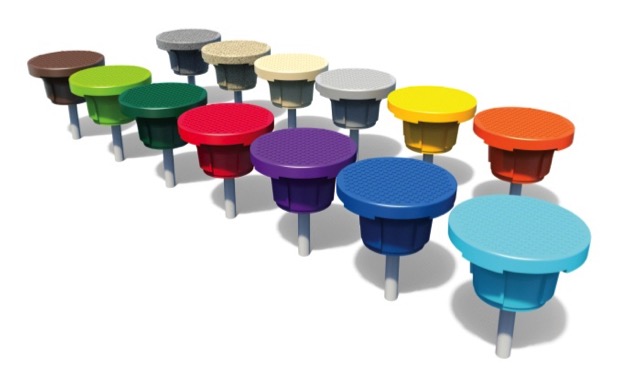 Powder Coatings
Roto-molded Plastics
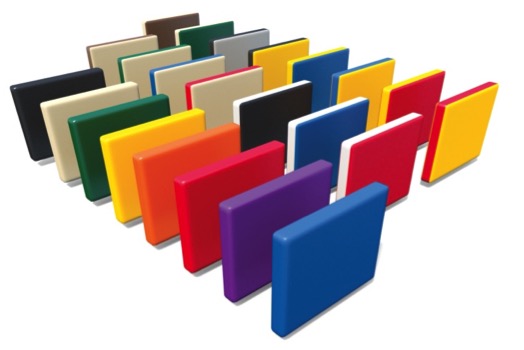 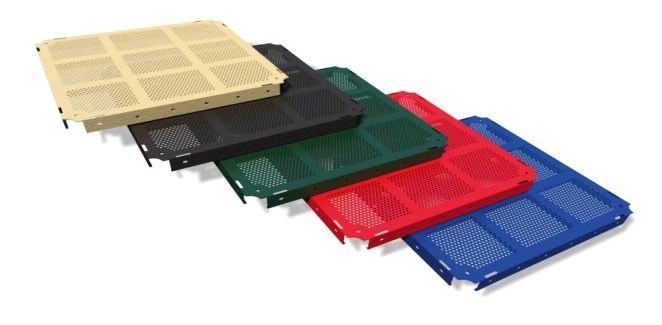 HDPE Sheet Plastics
Play-tuff™ Coatings for decks
Play-cord™ Cable Connectors
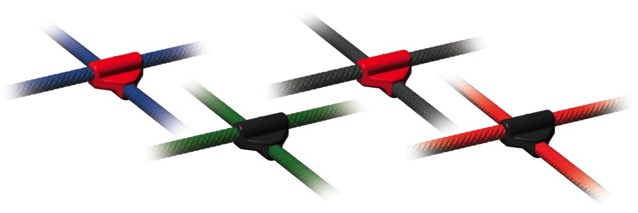 Shade Canopy Fabric
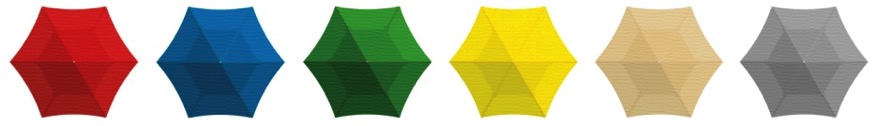 Vinyl Chain Coatings
Thermoplastic Coatings
Swing Seats
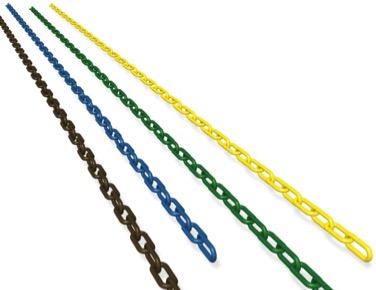 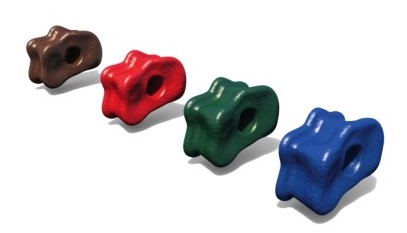 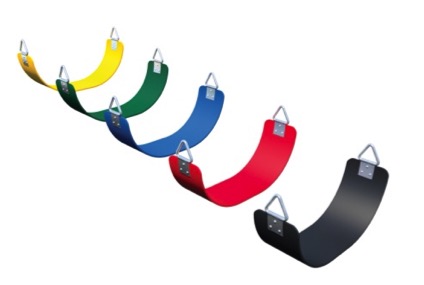 Shade Structures
[Speaker Notes: ----- Meeting Notes (3/28/16 14:46) -----
3 seconds]
Available in square, rectangular, hexagonal, sail and custom shapes 
Heavy-duty Steel Frame* Engineered 150 m.p.h. hurricane code* Embedded in concrete or surface mounted* Powder-coated frames* 10 year warrantyPatent pending Glide Elbow system allows for the shade fabric to be easily removed and stored
[Speaker Notes: ----- Meeting Notes (3/28/16 14:46) -----
6 seconds]
Glide Elbow Technology
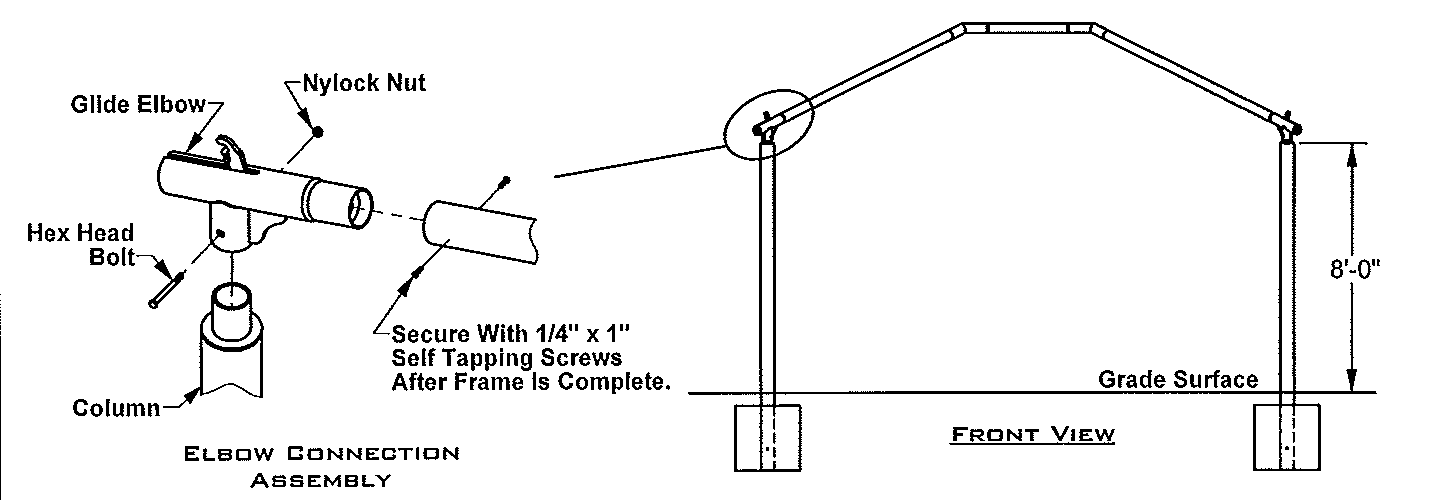 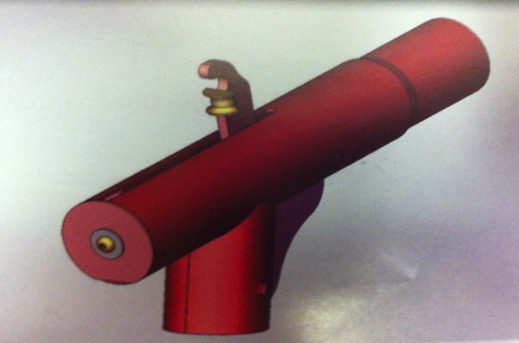 Helps to protect shade fabric as well as allow for easy removal of the fabric in case of a storm or winter storage
[Speaker Notes: ----- Meeting Notes (3/28/16 14:46) -----
7 se]
Shade Styles
Square Shades
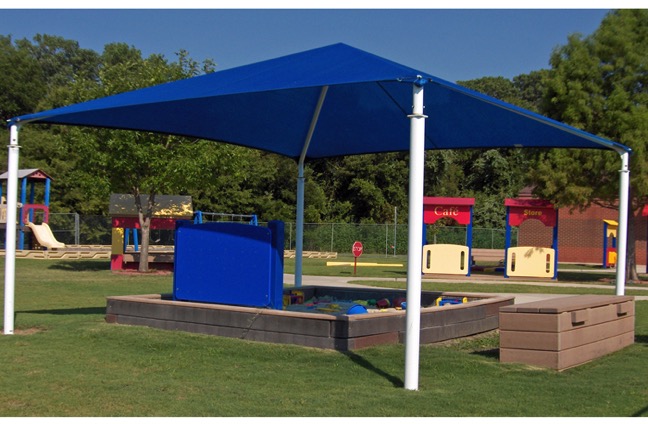 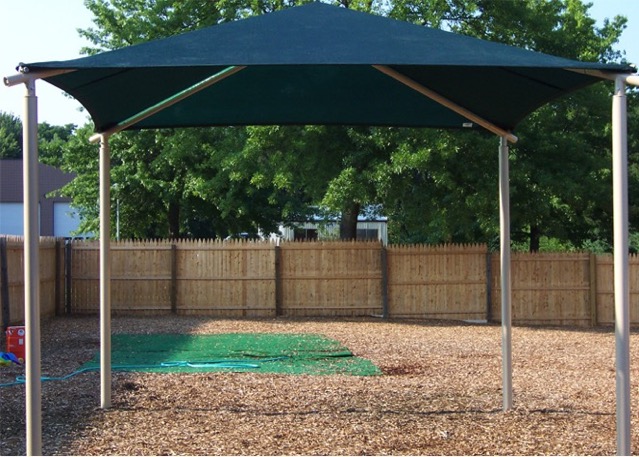 [Speaker Notes: ----- Meeting Notes (3/28/16 14:46) -----
6 sec]
Rectangular Shades
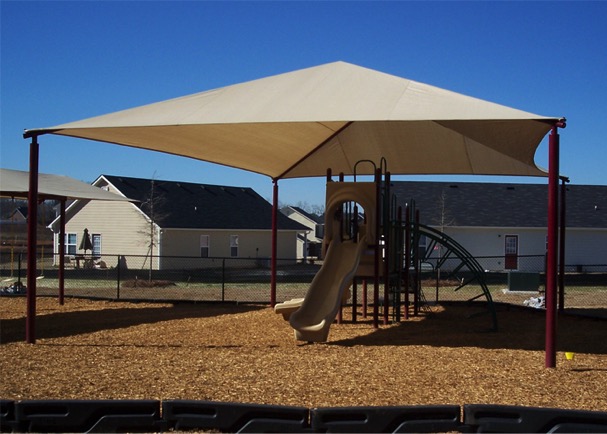 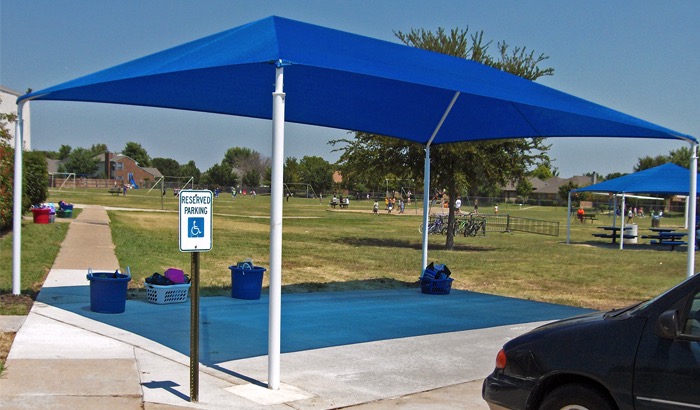 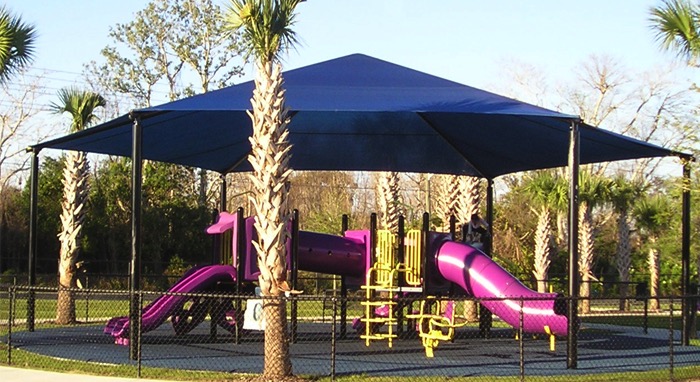 Hexagonal Shades
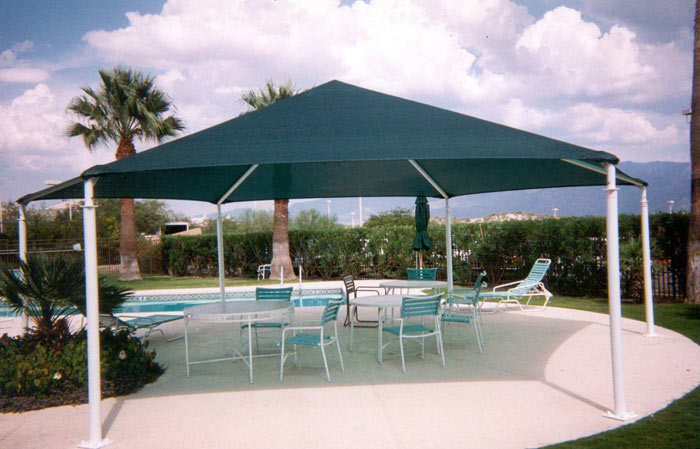 Umbrella Shades
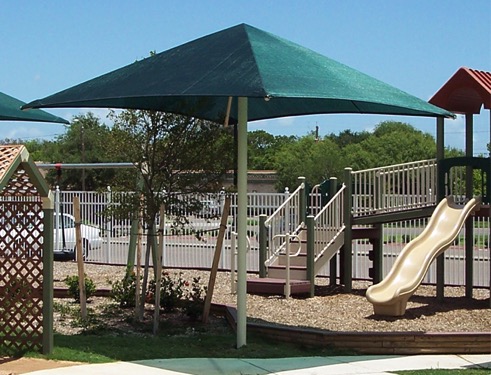 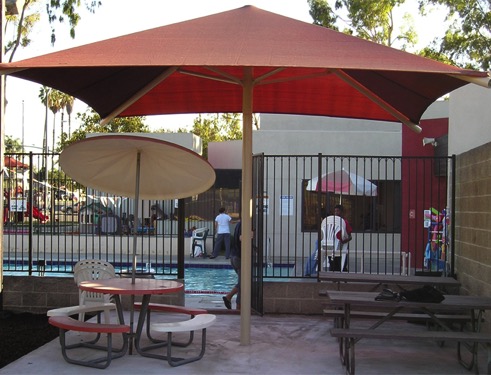 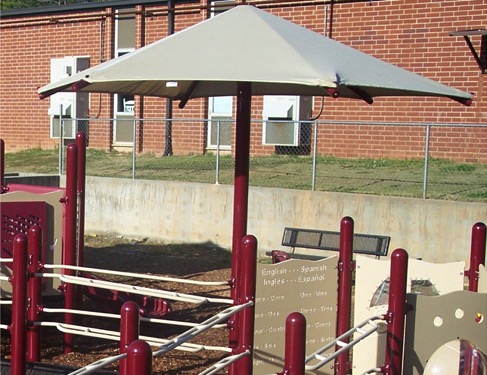 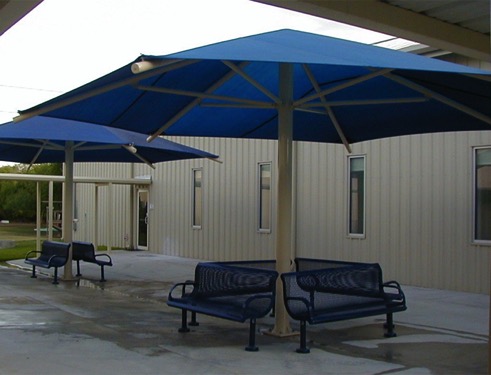 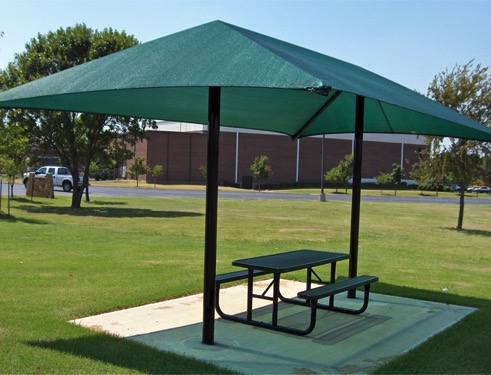 Cantilever Shades
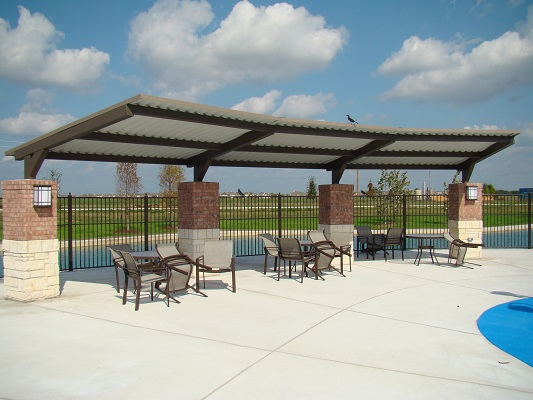 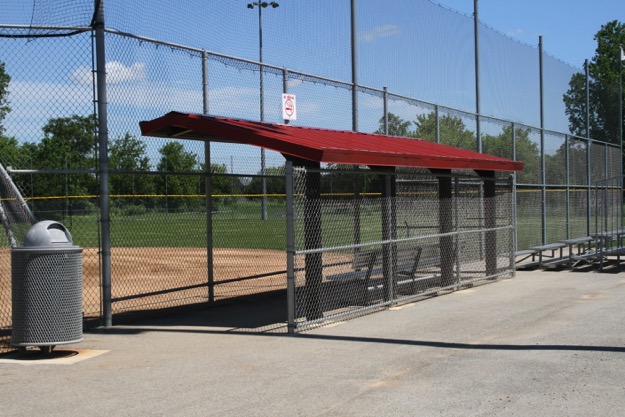 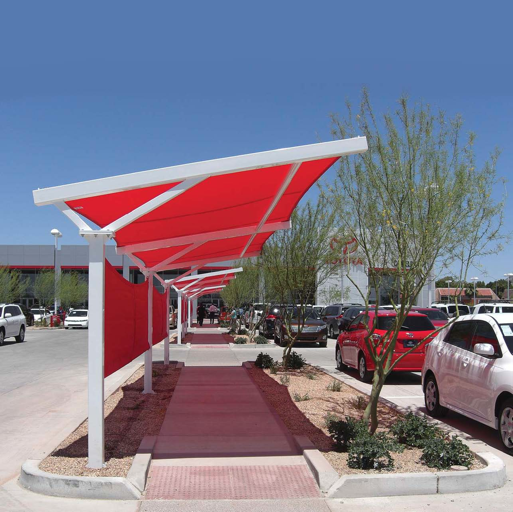 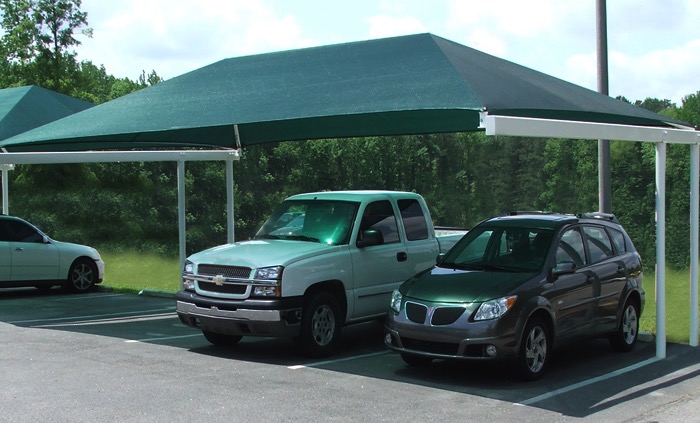 [Speaker Notes: ----- Meeting Notes (3/28/16 14:46) -----
separate page of shades and cantilever]
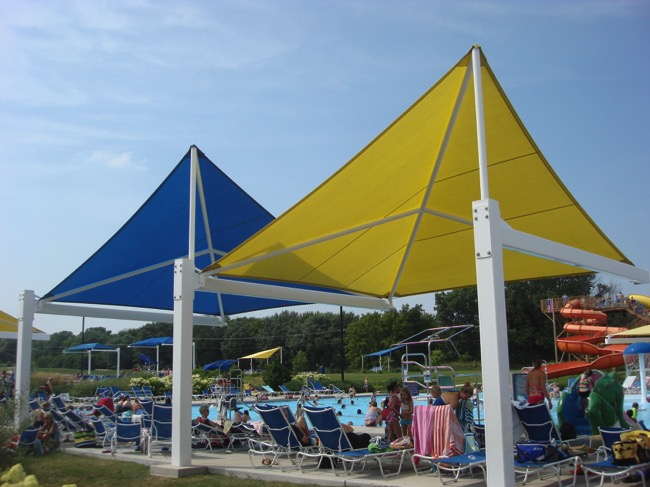 Sail Shades
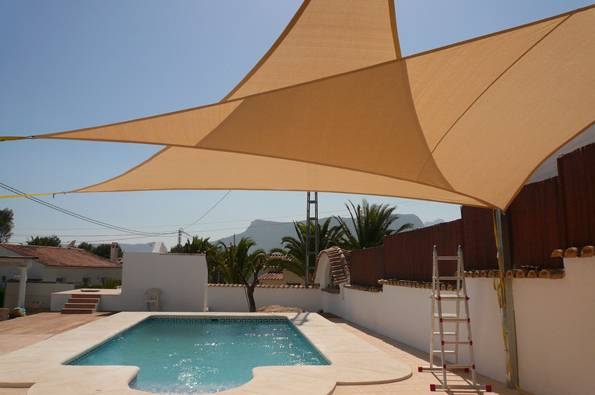 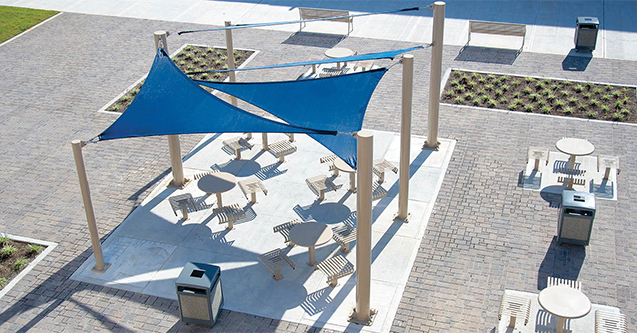 Color Options
Frame Colors
Fabric Colors
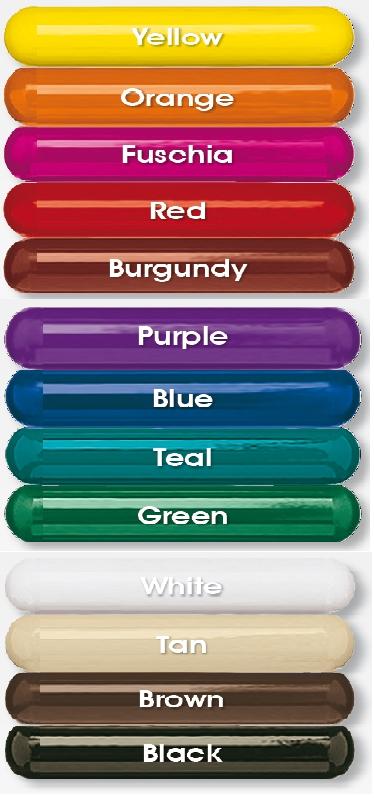 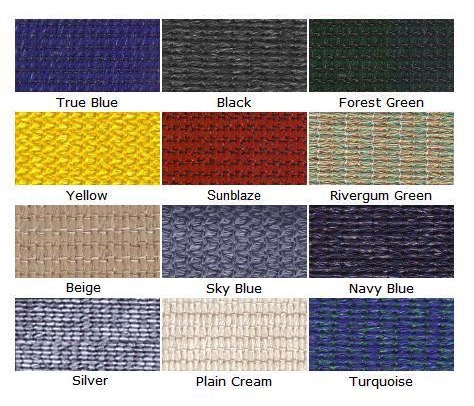 More color options like silver and gray!
[Speaker Notes: ----- Meeting Notes (3/28/16 14:46) -----
12 fabric colors 
13 frame colors and more

see if ultrashade has a new color thing]
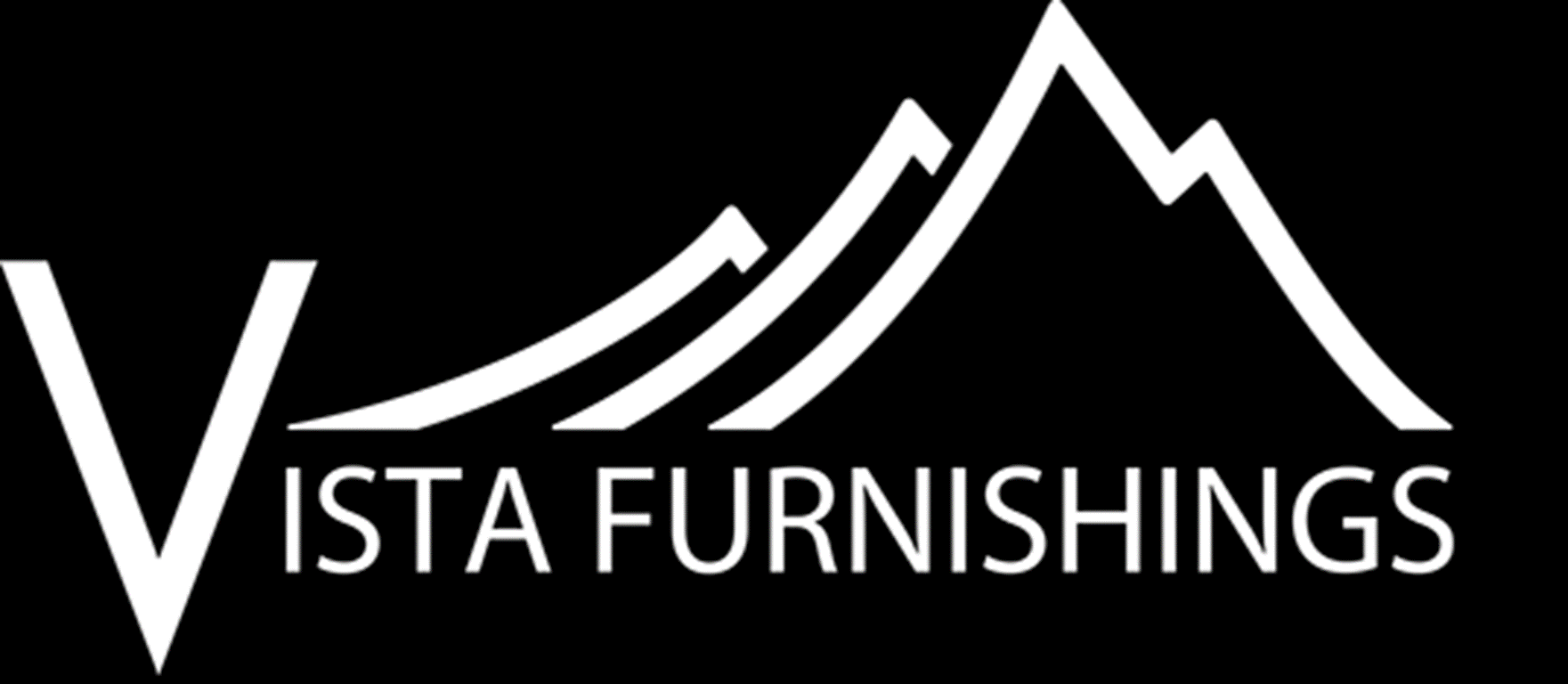 Benches
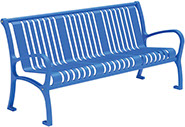 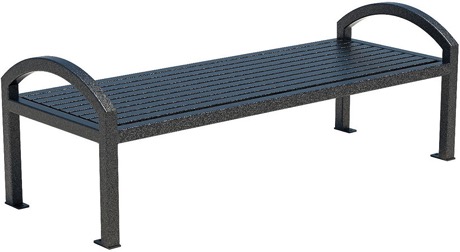 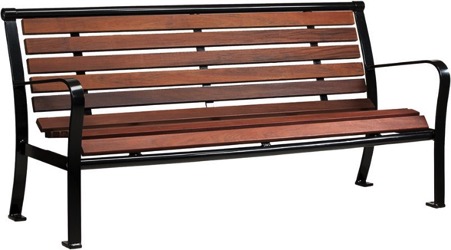 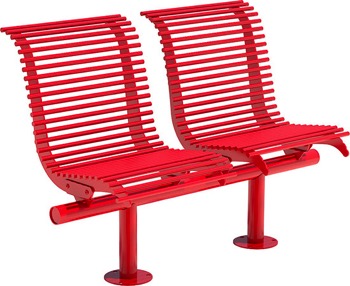 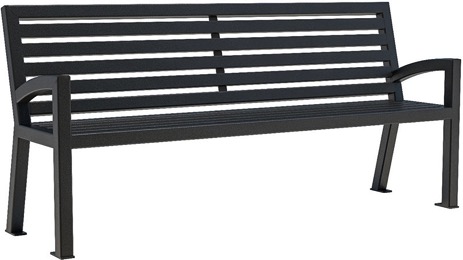 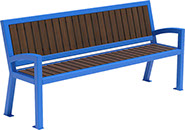 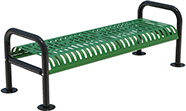 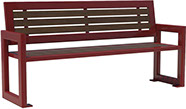 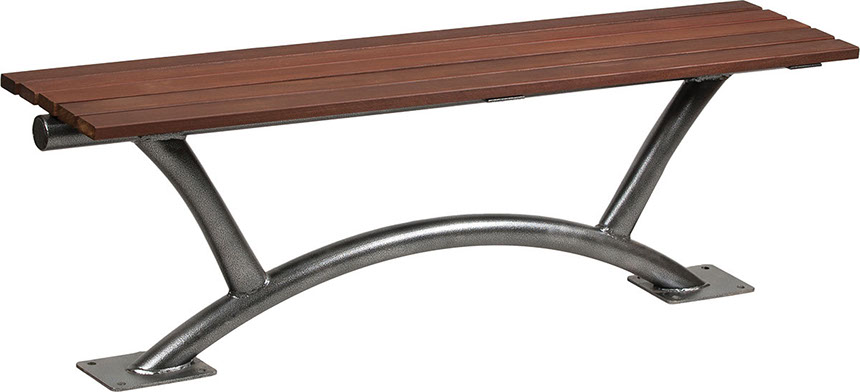 [Speaker Notes: ----- Meeting Notes (3/28/16 14:46) -----
fix fade in order]
Trash Receptacles
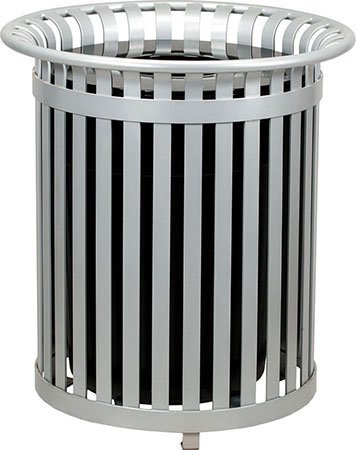 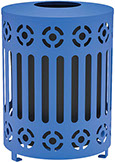 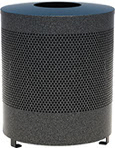 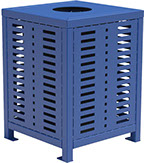 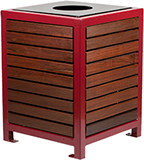 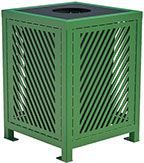 [Speaker Notes: ----- Meeting Notes (3/28/16 14:46) -----
fix order 
add second at end]
Tables
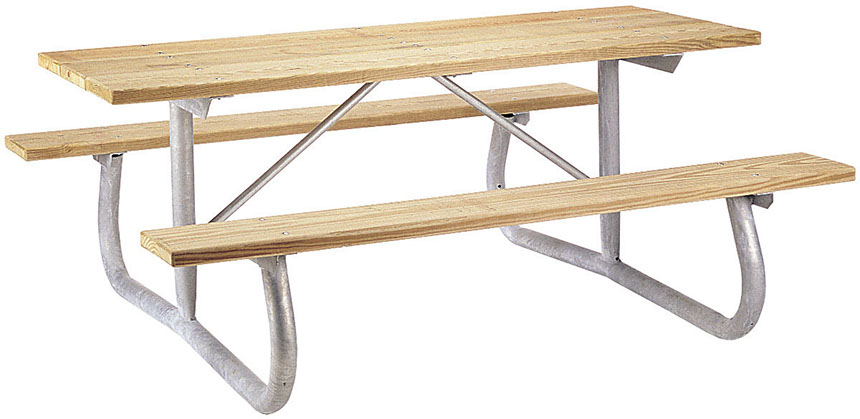 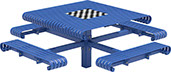 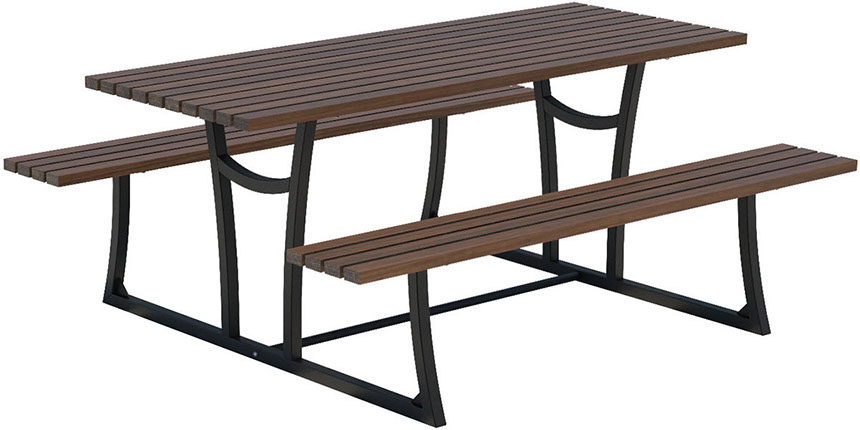 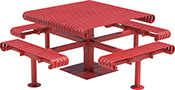 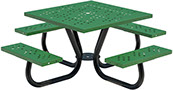 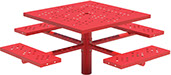 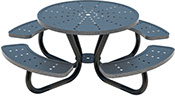 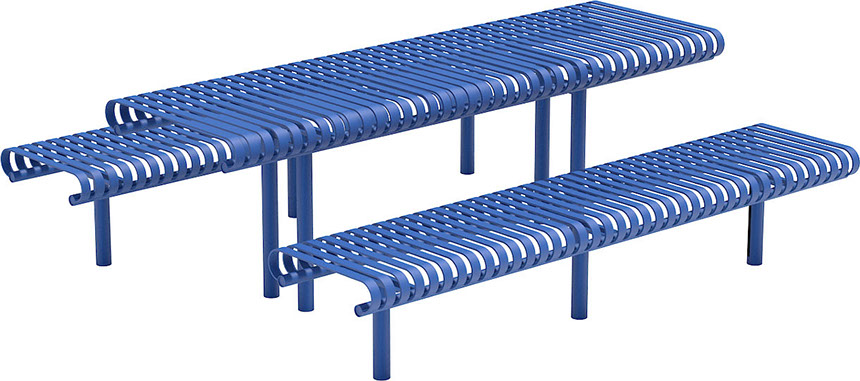 [Speaker Notes: ----- Meeting Notes (3/28/16 14:46) -----
add time at end]
Bike Racks
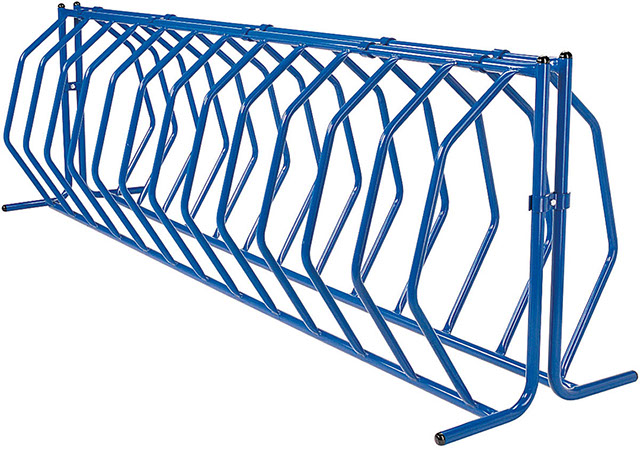 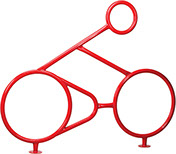 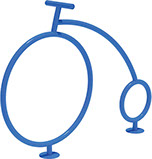 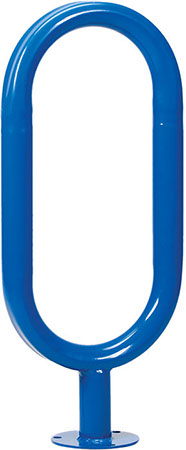 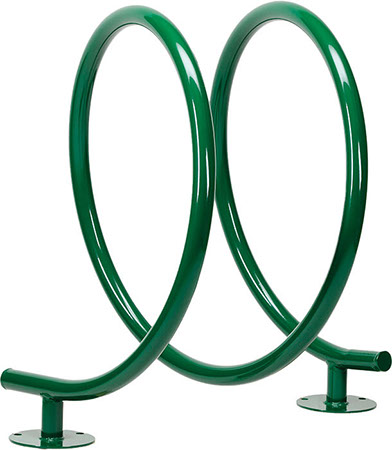 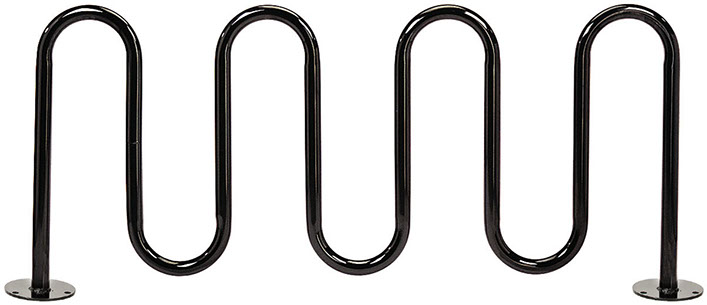 Bollards
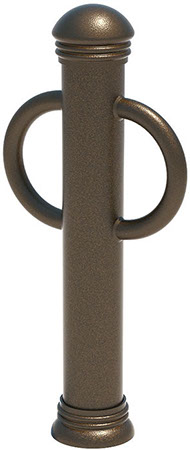 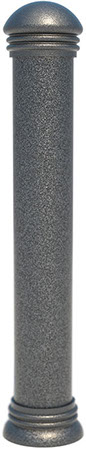 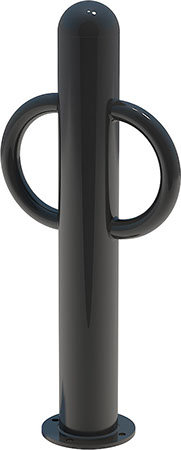 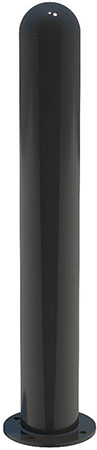 Recycling Containers
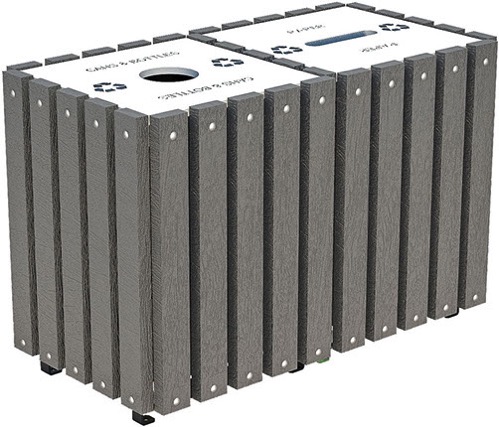 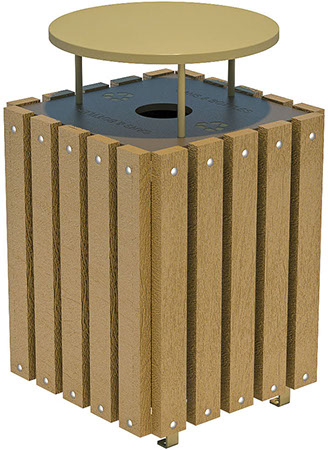 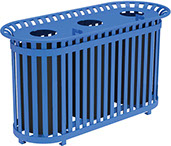 Color Options
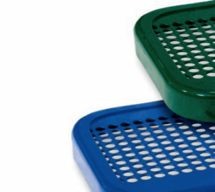 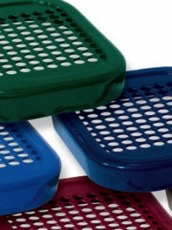 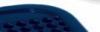 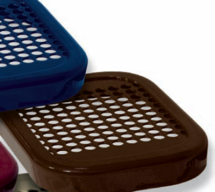 Thermoplastic Colors
Standard Powder Coating Colors
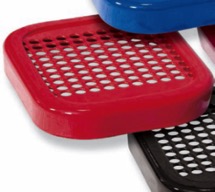 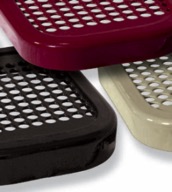 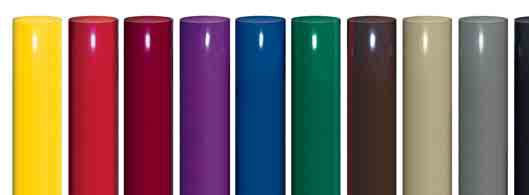 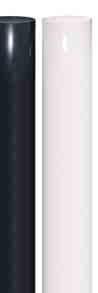 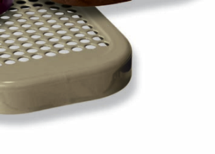 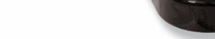 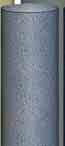 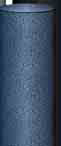 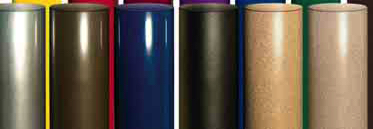 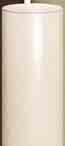 Outdoor Recreation Products
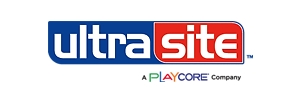 UltraSite™ has been manufacturing high-quality commercial grade outdoor recreation products including a variety of site furnishings, park amenities, picnic tables, park benches, grills and bleachers for over 20 years

Its signature UltraCoat™ thermo-plastic coating makes its products durable, comfortable, and low maintenance

100% Recycled Plastic is part of the UltraSite™ Advantage that provides responsible resource management
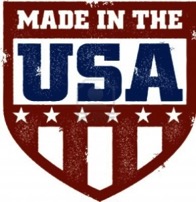 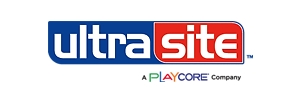 UltraSite's UltraCoat™ is a premium thermoplastic coating with superior adhesion that creates a seal tight bond to the metal surface and ensures a smooth, shiny finish without the use of PVC's

UltraSite’s diamond patterns are made up of 9-gauge material, while all other patterns for tables and benches consist of a 12-gauge steel sheet.

UltraSite’s frames are either 1-5/8" O.D. or 2-3/8" O.D. MIG welded frames for tables and benches
UltraCoat™ Advantage
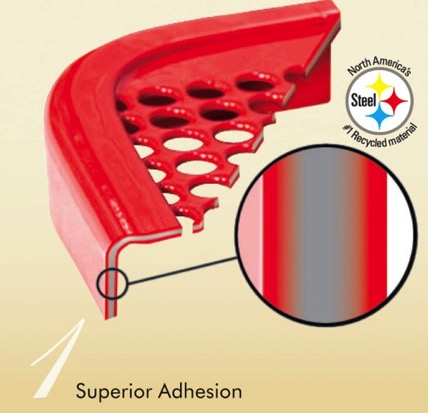 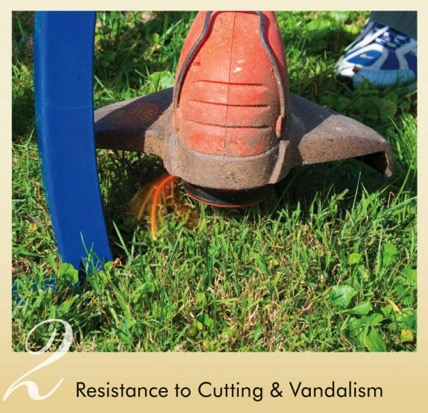 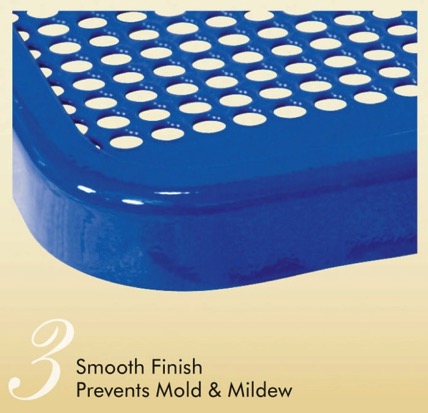 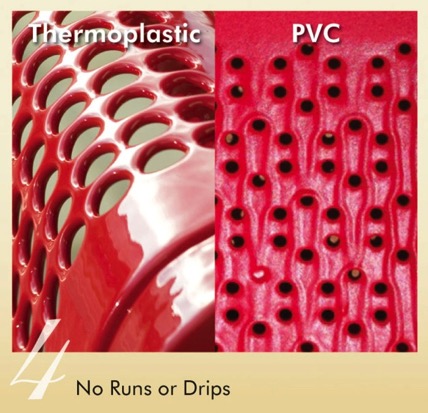 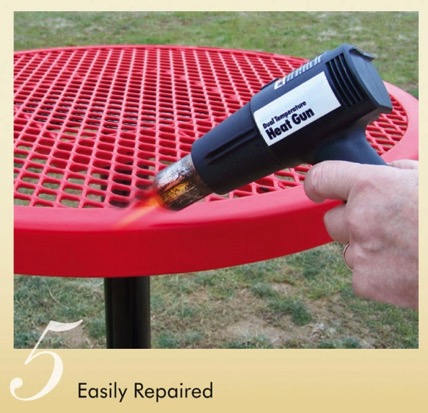 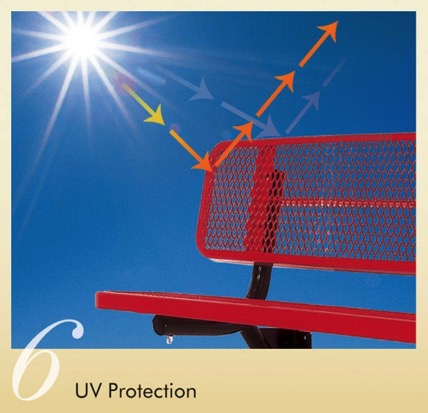 Tables
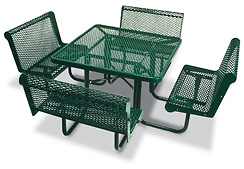 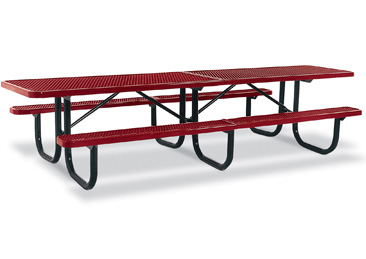 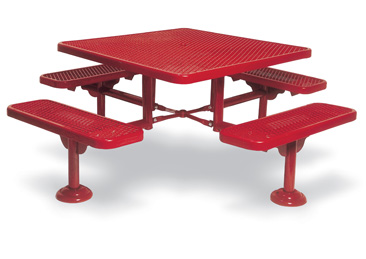 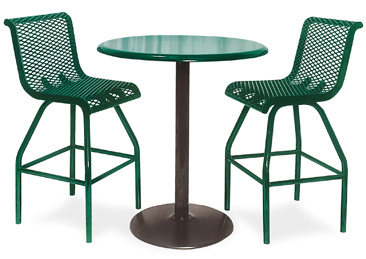 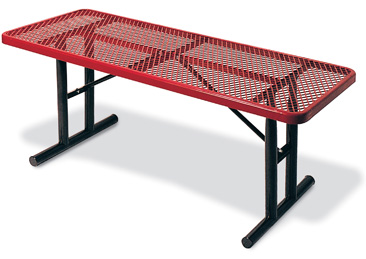 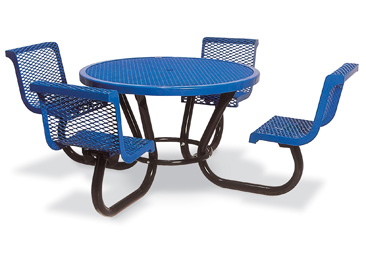 [Speaker Notes: ----- Meeting Notes (3/28/16 14:46) -----
switch upper left and lower left 
mix colors up]
Benches
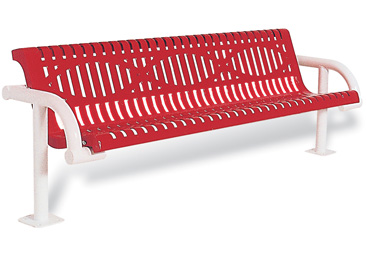 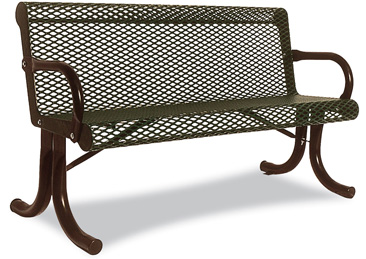 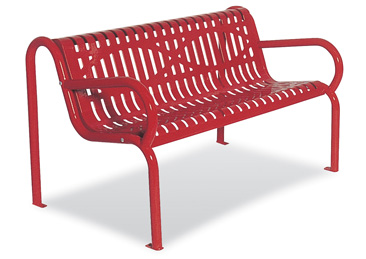 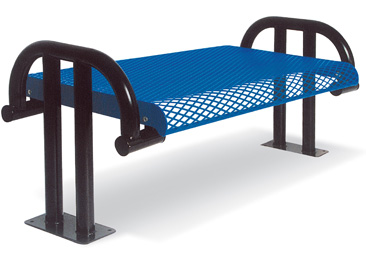 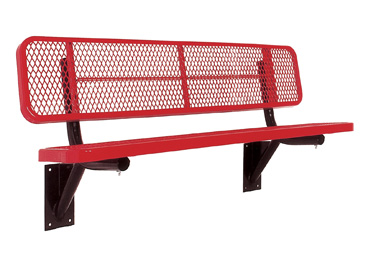 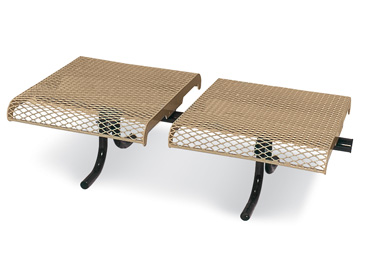 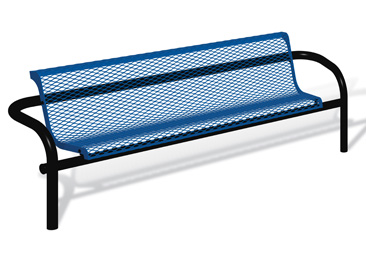 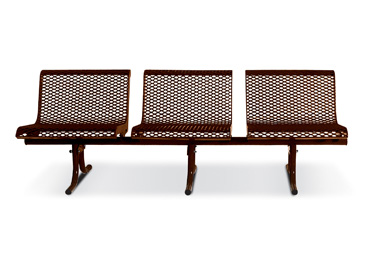 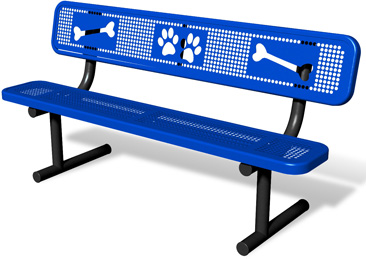 [Speaker Notes: ----- Meeting Notes (3/28/16 14:46) -----
move colors]
Planters & Receptacles
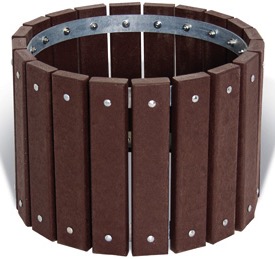 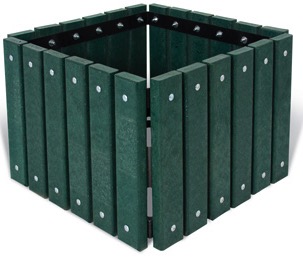 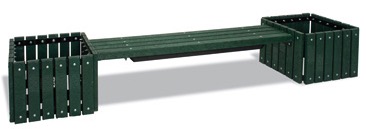 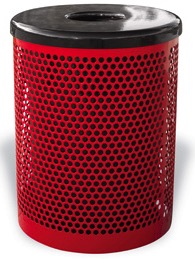 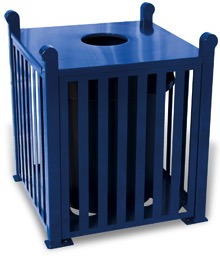 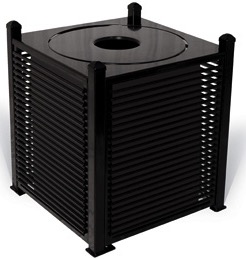 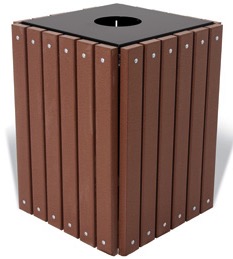 Dog Park Products
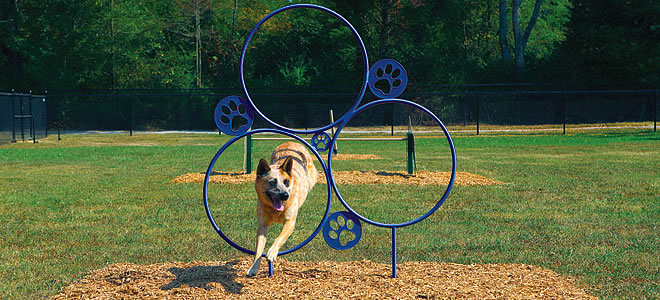 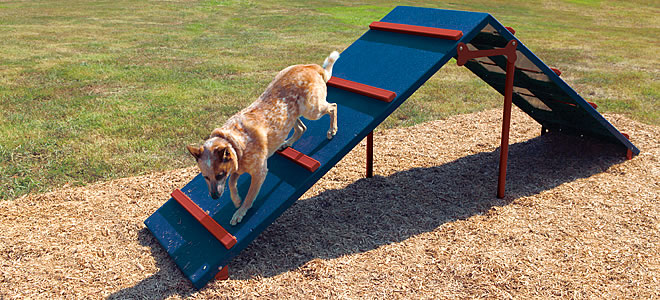 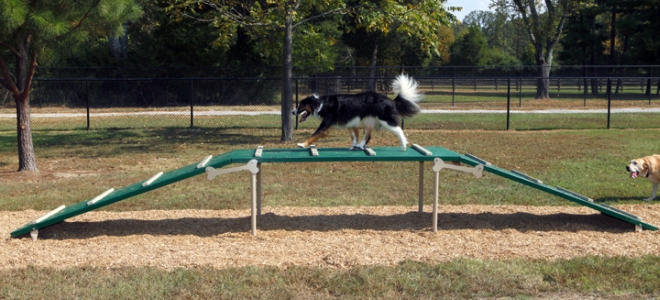 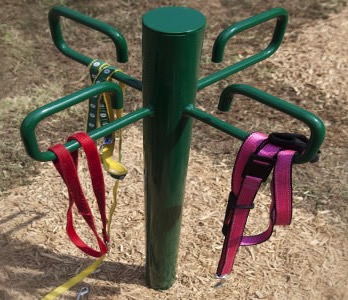 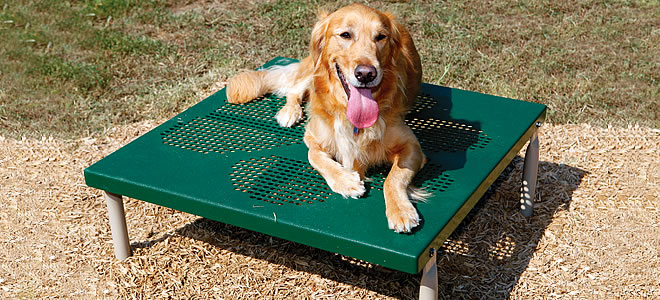 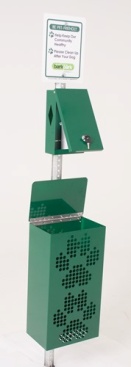 Bicycle Parking Systems
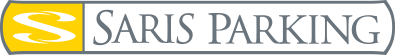 Bicycle parking equipment manufacturer

Saris uses state of the art manufacturing equipment and processes, creating racks to help buildings support more energy efficient transportation

Custom designs are available
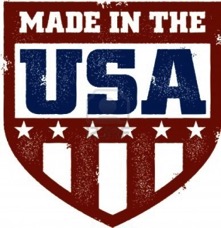 Bicycle Parking Systems
Bicycle parking systems are a range of facilities allowing cyclists to park their bicycles safely, conveniently and in an orderly way.
Typically indoor or in a parking garage

Bike Racks are the more common racks or stands outdoors that bicyclists use to park their bicycles.
Saris Stack Rack
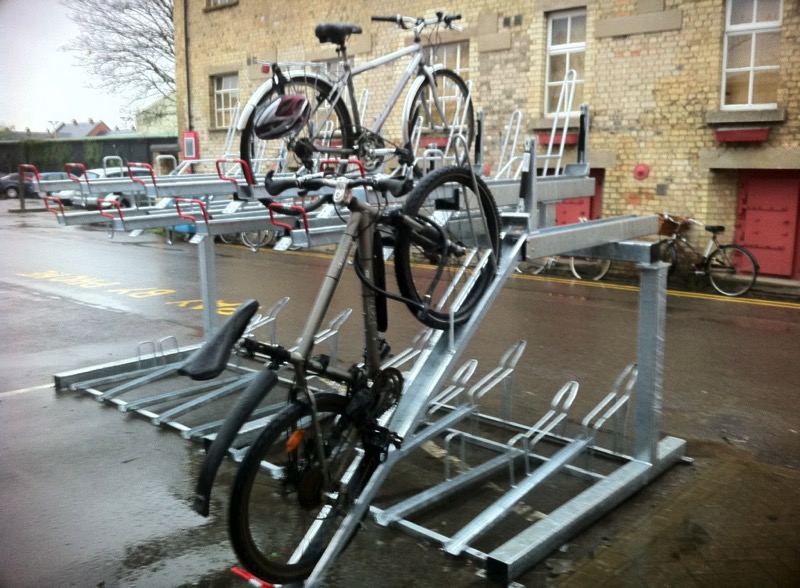 The customizable Stack Rack combines industrial design and strength with two-tier spacing for added capacity and maximum density. Also, the lift assist mechanism eases any bike lifting required by the user, making it easier to load and unload. Available for indoor and outdoor parking.
Indoor Parking
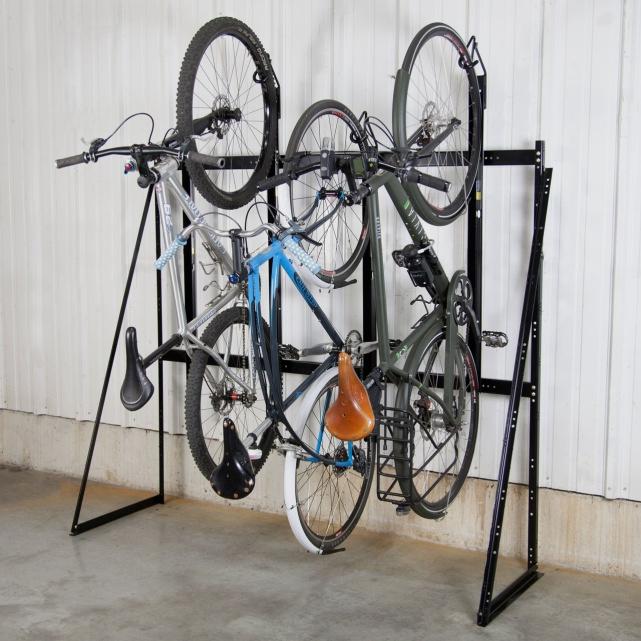 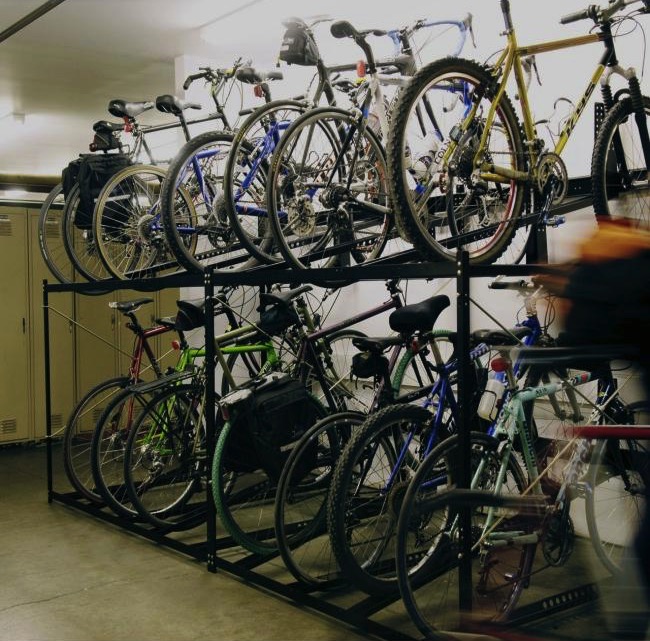 Indoor Parking
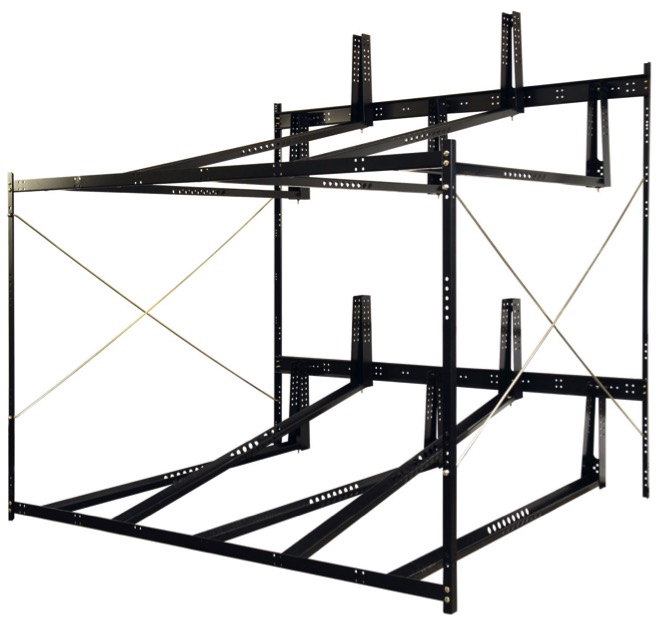 Outdoor Parking
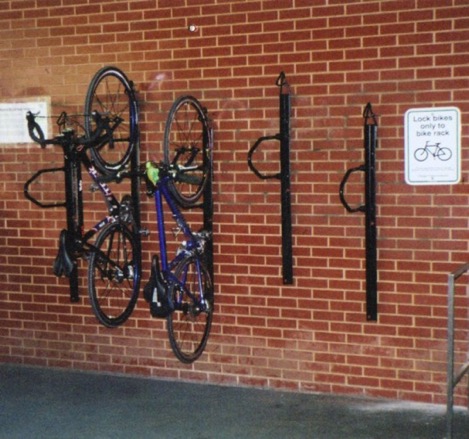 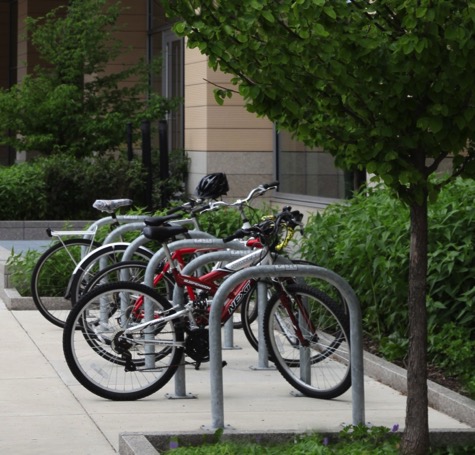 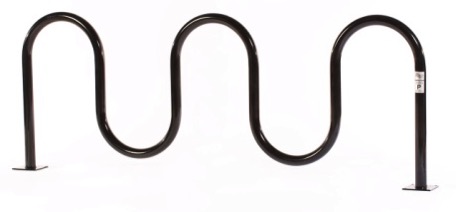 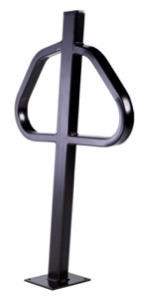 Outdoor Parking
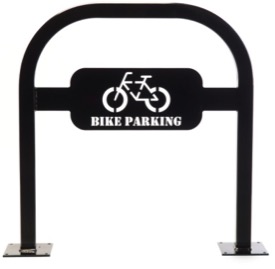 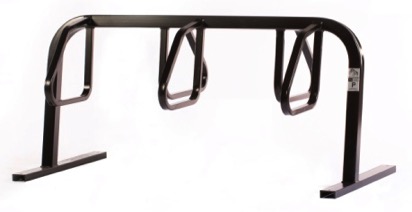 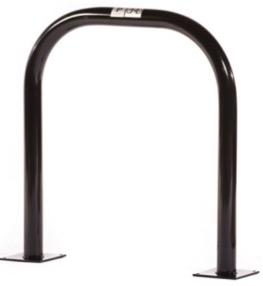 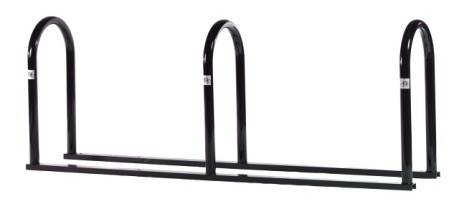 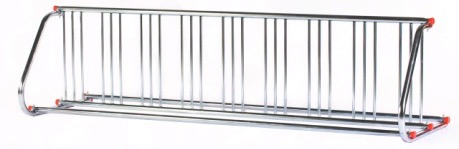 Color Options
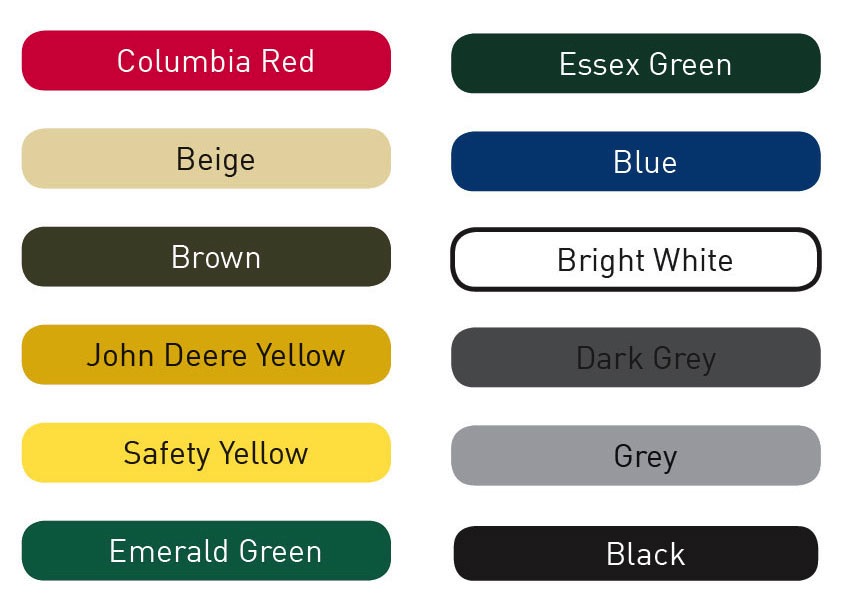 Recycled Plastic Site Furnishings
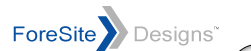 ForeSite is a division of Bedford Technology
Manufacturer of: benches, picnic tables and recycled profiles
Since 1990, Bedford Technology has been recognized as one of the most experienced and reliable manufacturers of recycled plastic products
Long lasting materials backed up by long term warranty:
Select™ solid core plastic lumber is protected by a 50-year warranty
Frames are protected by a limited, 20-year warranty
Bedford can design a custom product to suit your specific application
All ForeSite frames go through a 9 step polyester coating process  
Ensures each piece will have true color and superior chip resistance
Backless Benches
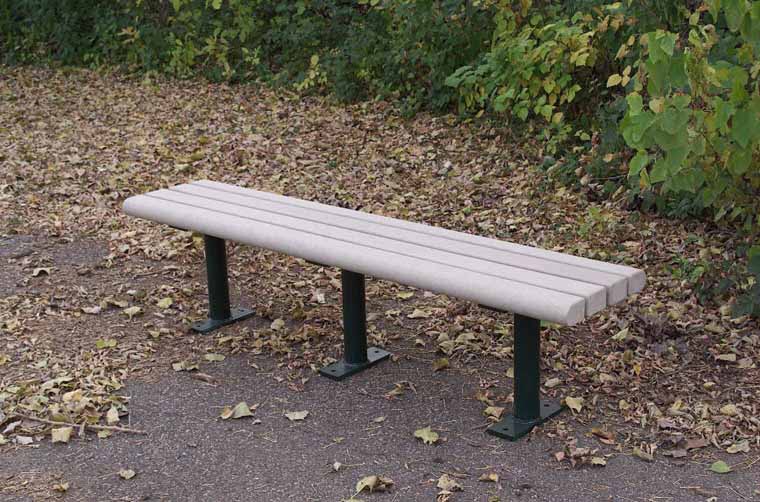 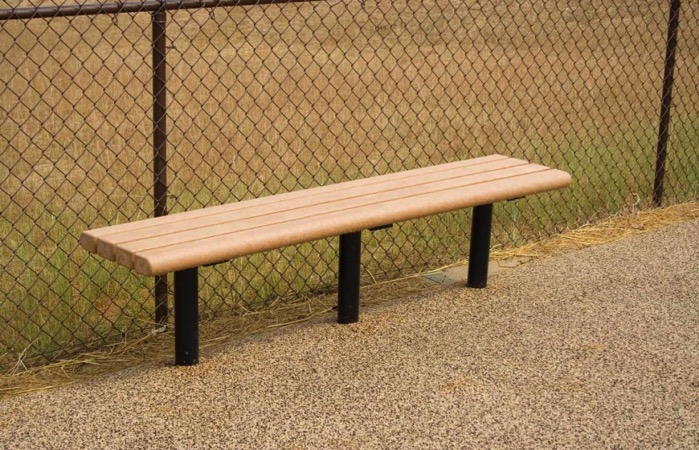 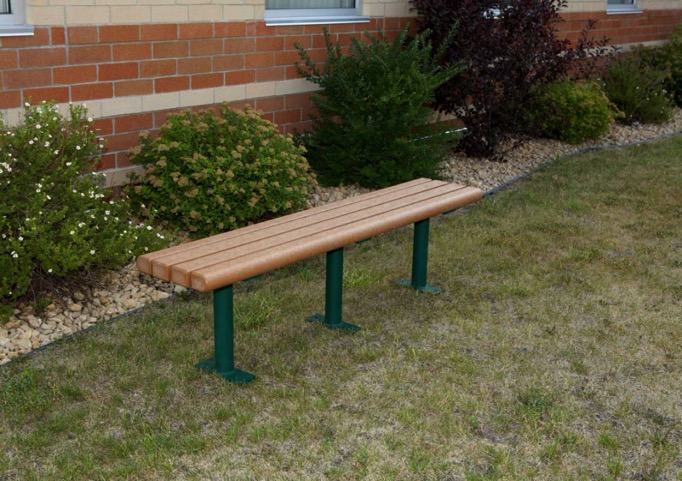 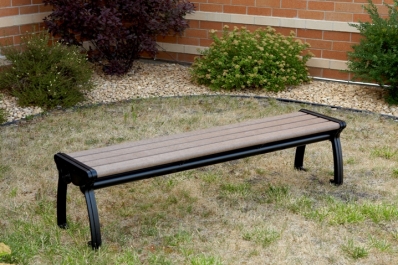 Benches
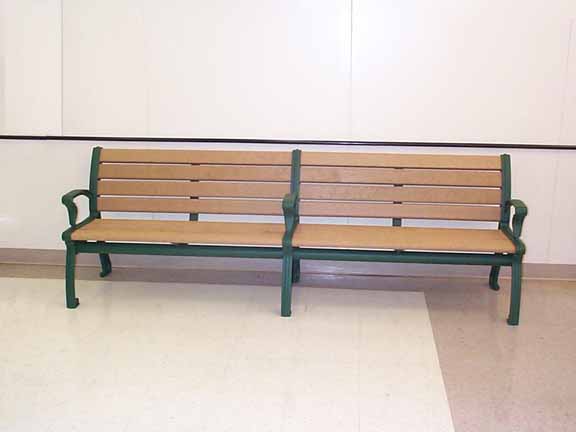 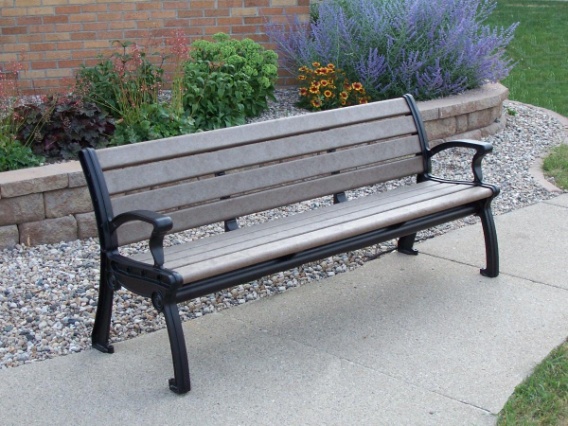 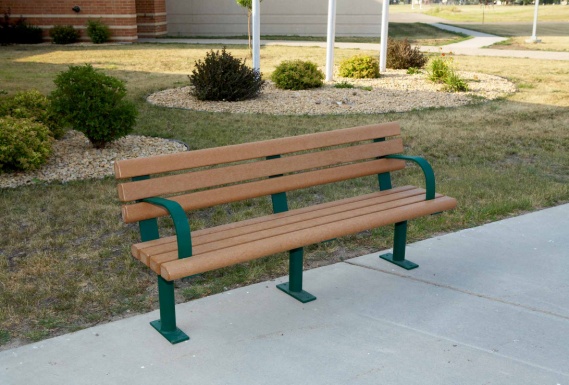 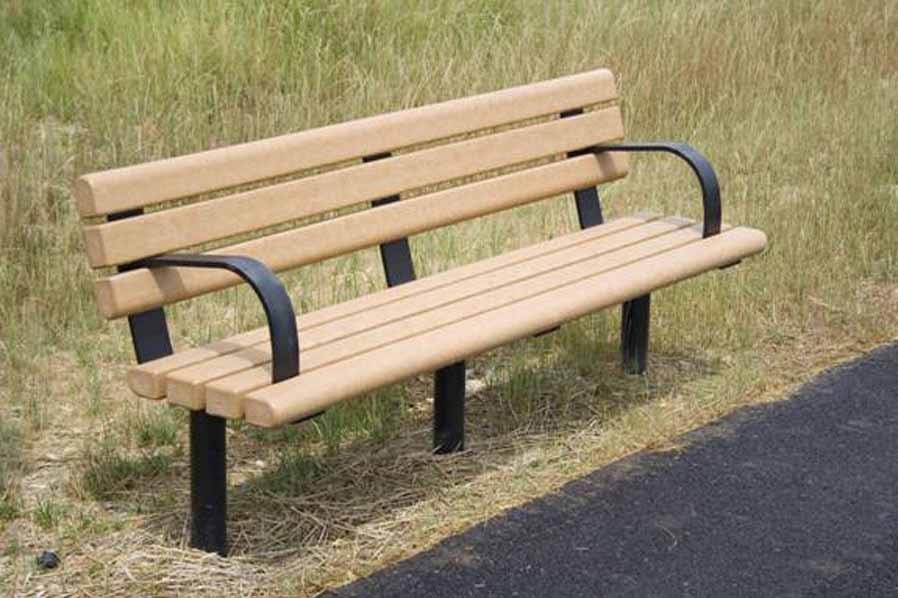 [Speaker Notes: ----- Meeting Notes (3/28/16 14:46) -----
slow down timing 
need custom engraved benches (pic from barry) 
memorial benches]
Picnic Tables
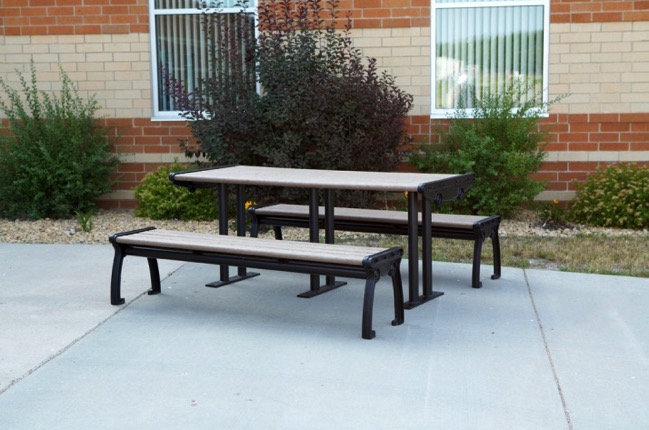 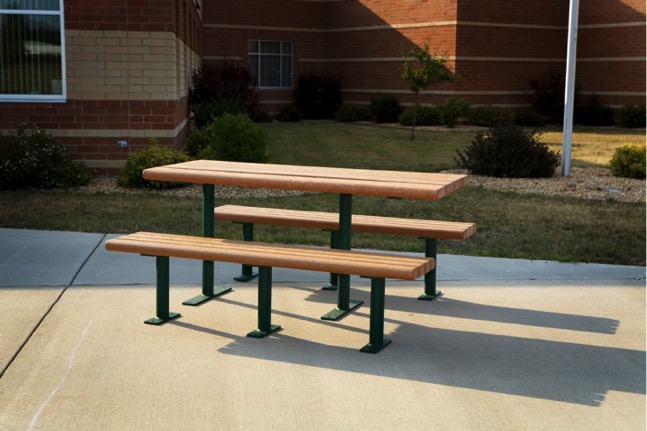 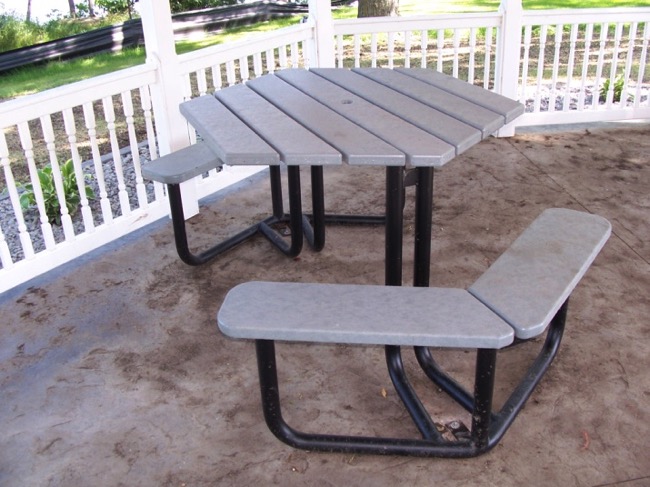 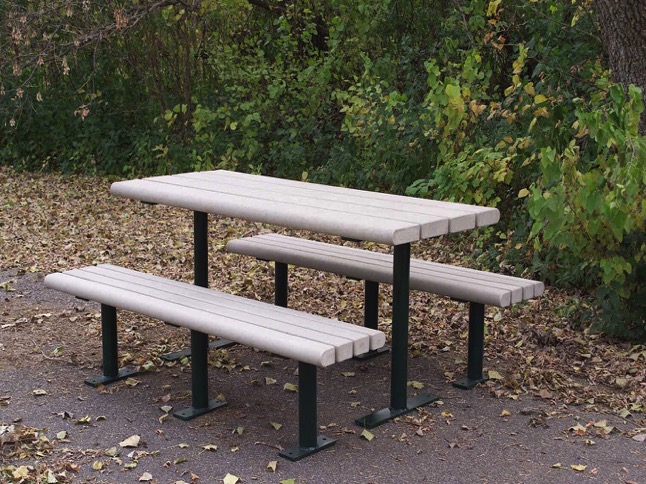 [Speaker Notes: ----- Meeting Notes (3/28/16 14:46) -----
slowed down]
Color Options
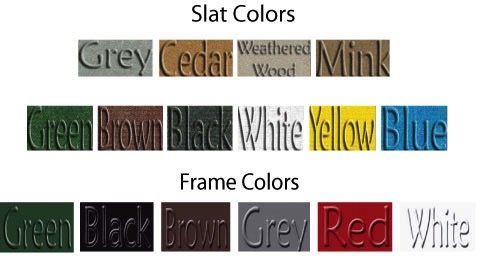 Profiles
SELECTFORCE® 100% recycled plastic product utilizes high quality HDPE (High Density Polyethylene) to create a long lasting recycled plastic lumber.  Ultraviolet stabilizers provide resistance to color fading in outside applications
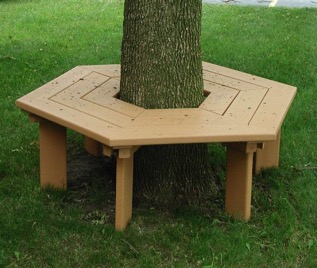 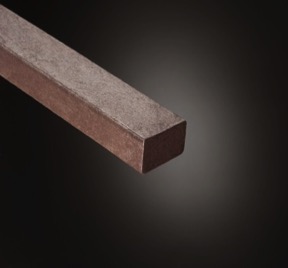 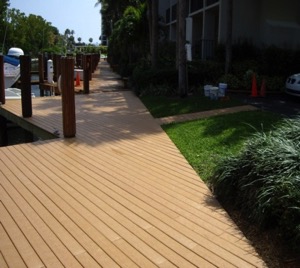 FIBERFORCE® recycled plastic lumber product is manufactured from high quality HDPE, ultraviolet stabilizers, colorants and fiberglass strands to increase rigidity.  This added rigidity creates characteristics suited for many structural applications where a wider span, dimensional stability, increased strength or rigidity is required.
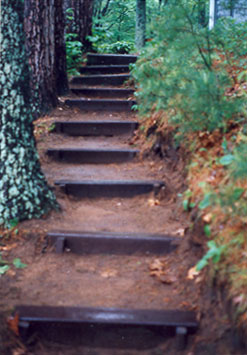 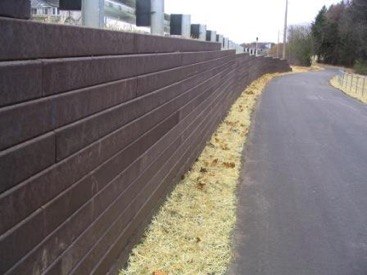 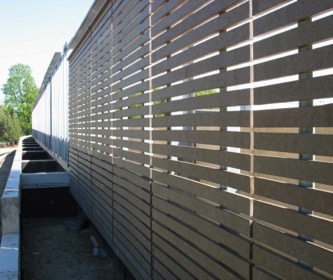 Profile Product Features
Low maintenance
Long life expectancy
Various lengths
No rotting, splintering, painting or staining
Cuts, drills and secures just like wood
Available in multiple profiles
Available in 15 colors
Textured surfaces
Continuous piece construction
Environmentally friendly
Resistant to marine borers, termites, fungus, salt and oils
Profile Color Options
Tree Grates, Paver Grates, & Bollards
Over 30 years of experience in the tree/trench grate and bollard markets
Ironsmith has developed 18 tree grate styles with multiple shapes and sizes (standard sizes range from 36” to 10’ x 10’) 
Standard styles: squares, and rounds
Styles also can be customized for any shape
Ironsmith is THE LEADER in ADA compliant tree grates
Ironsmith’s grate materials include: 
- cast iron 
- cast aluminum 
- cast bronze 
- stainless steel
All products are made to order which provide you with unlimited design & finish options
[Speaker Notes: ----- Meeting Notes (3/28/16 14:46) -----
move down to center]
Tree Grates Collections
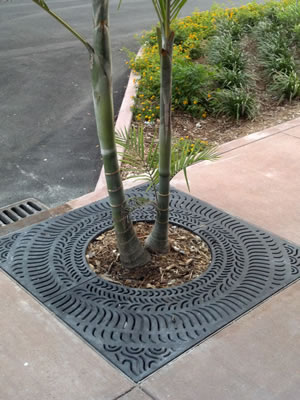 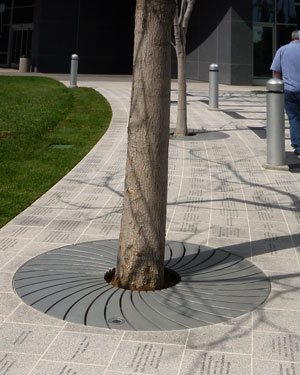 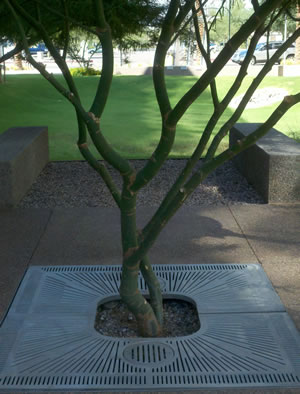 Bond Street
Conquistador
Briar
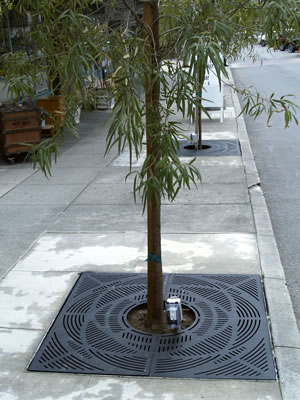 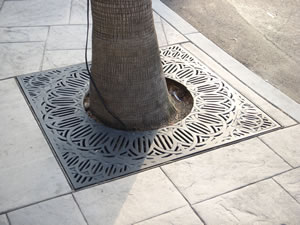 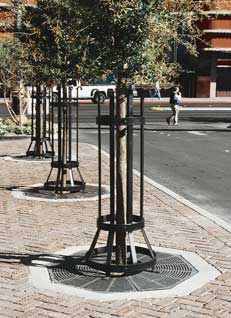 Camelia
Del Sol
Glendale
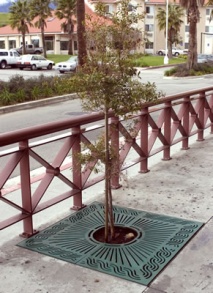 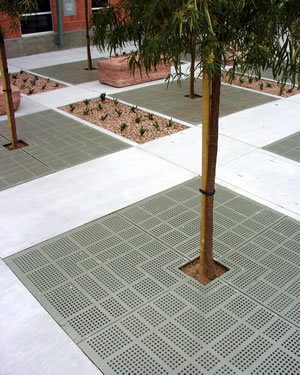 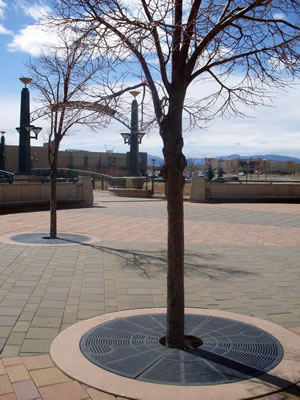 Marina
Market Street
Olympian
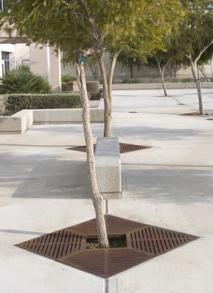 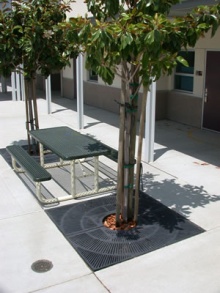 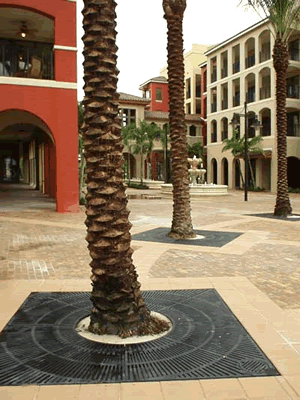 Palm
Parkway
Starburst Series 1
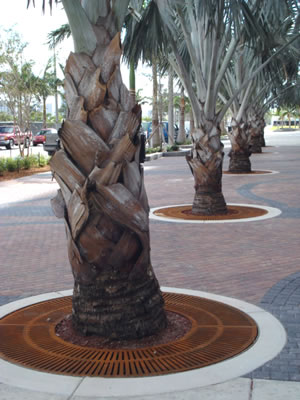 Starburst Series 2
Sunrise
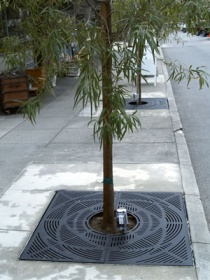 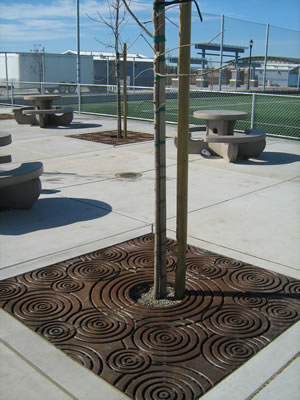 Via Rizo
Tweed
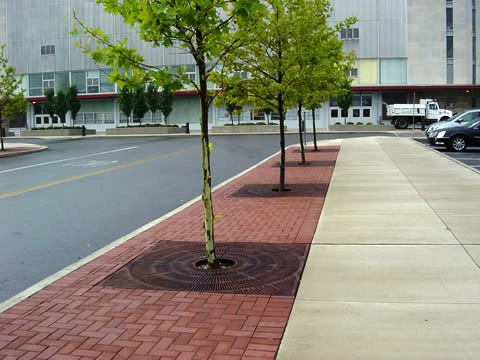 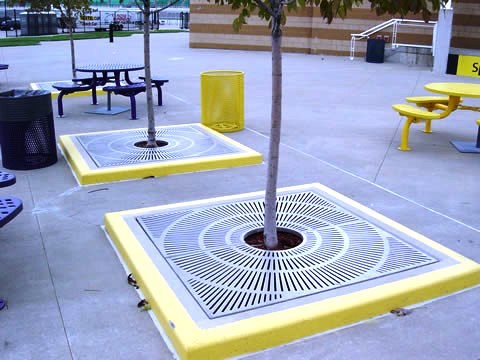 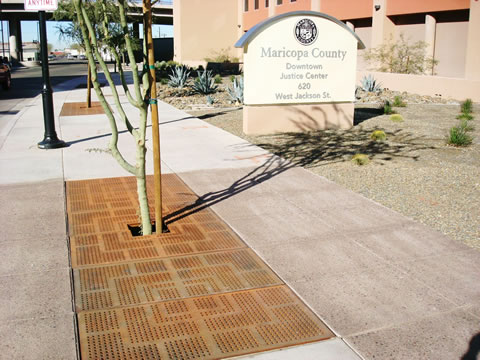 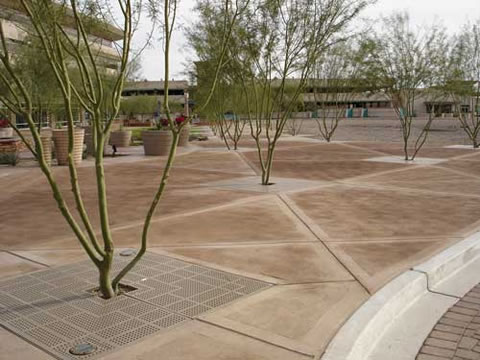 Custom Tree Grates
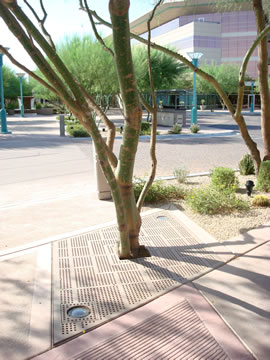 Bollard Collections
Fully Cast Bollards
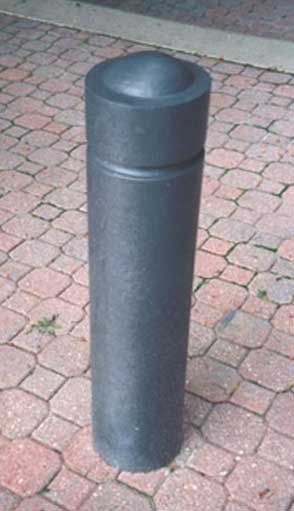 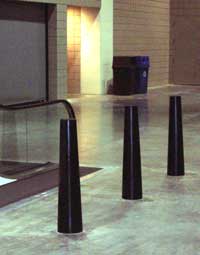 Harbor
Cyprus
Metro
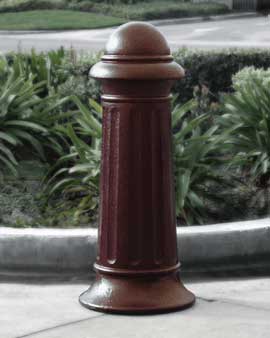 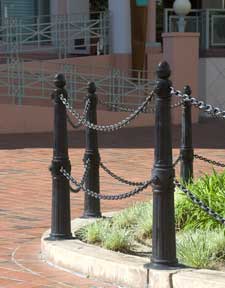 Salem
Victorian
Pipe Based Bollards
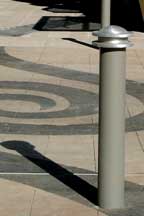 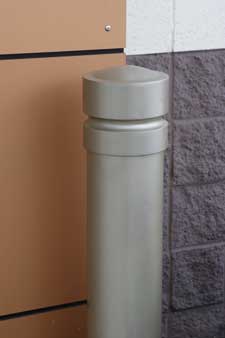 Aegean
Atlantian
Phoenecian
[Speaker Notes: ----- Meeting Notes (3/28/16 14:55) -----
pipe based bollards 
cast bollard caps on schedule 40 pipe (right below title) 


FUTURE REF: add in versacourt]
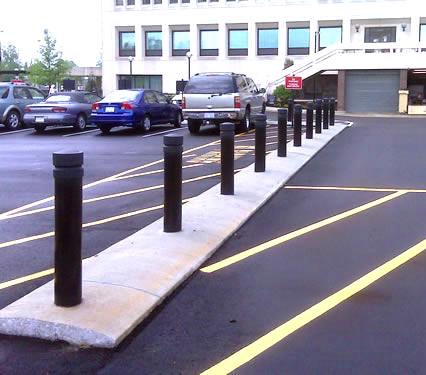 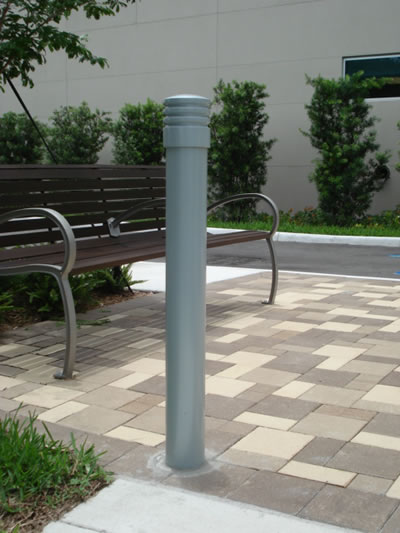 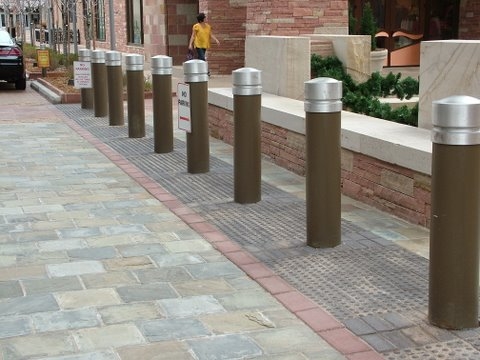 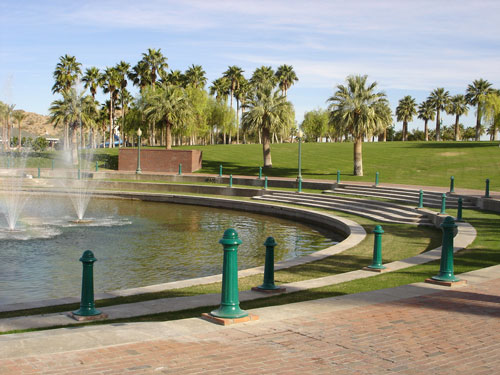 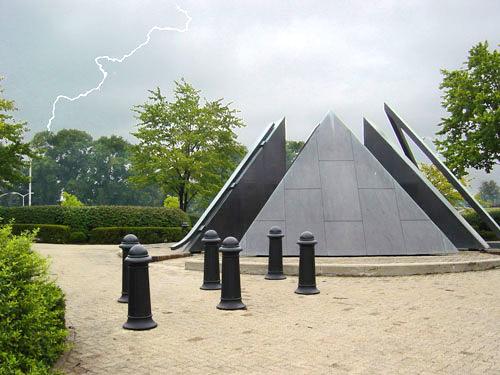 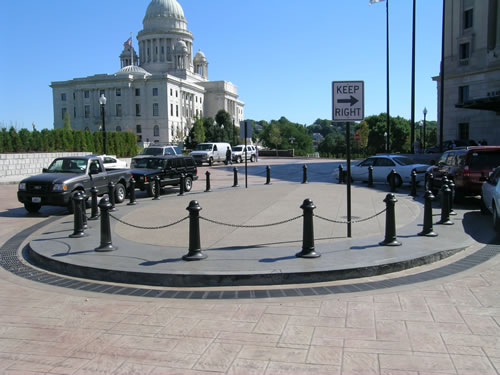 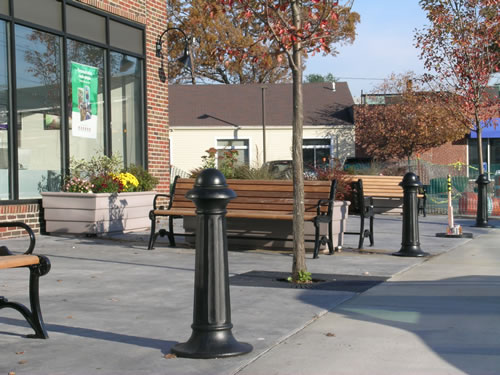 [Speaker Notes: ----- Meeting Notes (3/28/16 15:03) -----
bottom right and left and top middle go on one page 
(go with the page before) 

top right and left and bottom middle are not caps--they are cast bollard over 40 sch40]
Material Finish
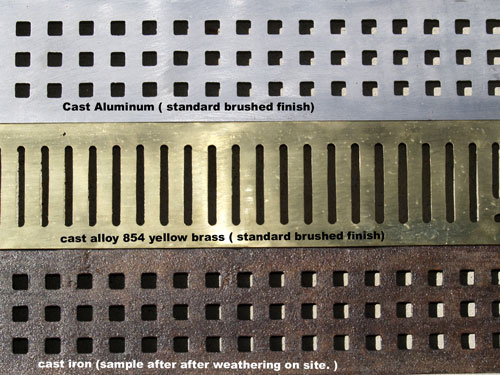 Available 
Ironsmith finishes:
Unfinished Natural Cast
Brush Ground
Asphalt Dip
Powder Coated
Black Max
Polished
Painted
Paver Grates
Suspended pavement system allows installation of unit pavers over tree planting area
Ironsmith’s Patented System:
Opens tight pedestrian walking areas
Greatly reduces weed and trash accumulation
Cuts down on tree maintenance
Keeps root ball from compaction
Allows easy fertilization and irrigation
Almost invisible in place
Seamlessly incorporates any size tree pit into your design
Design is over, not around, with your choice of paving materials
Easy center opening expansion
Keeps roots from lifting pavers
[Speaker Notes: ----- Meeting Notes (3/28/16 15:14) -----
take word patented off: Ironsmith's Paver Grate System]
Paver Grates
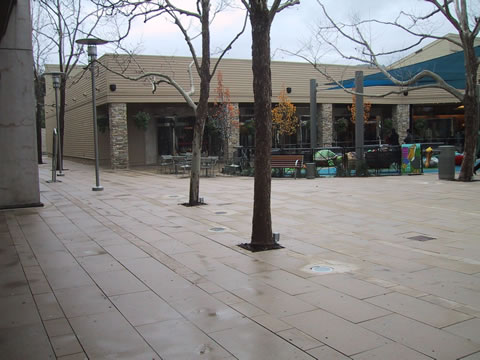 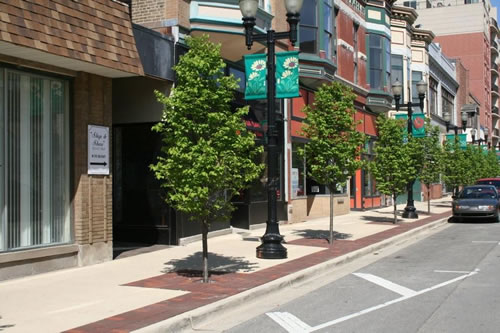 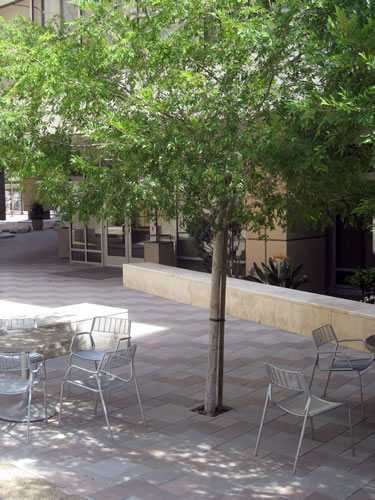 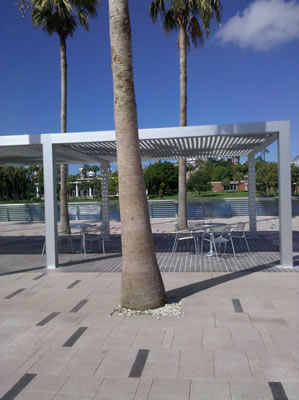 [Speaker Notes: ----- Meeting Notes (3/28/16 15:14) -----
add some time at the end]
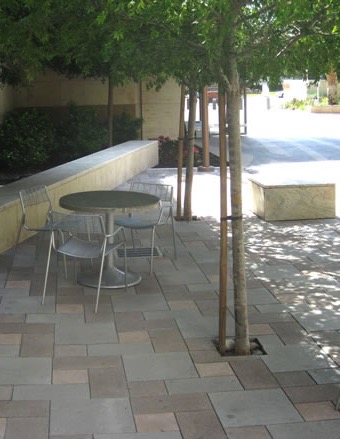 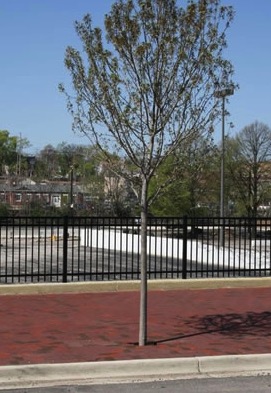 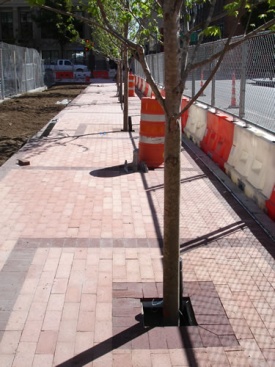 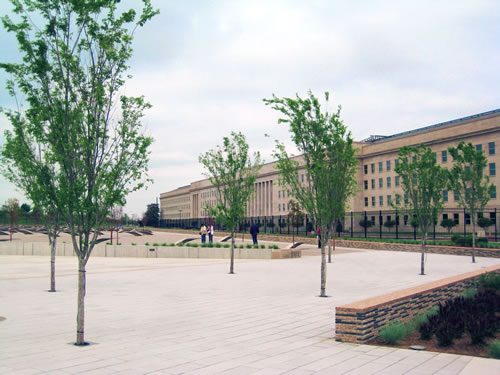 Optional Paver Grate Trim Ring
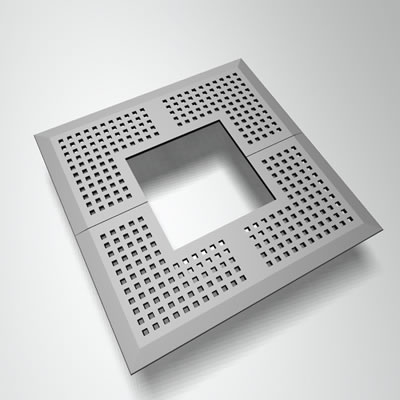 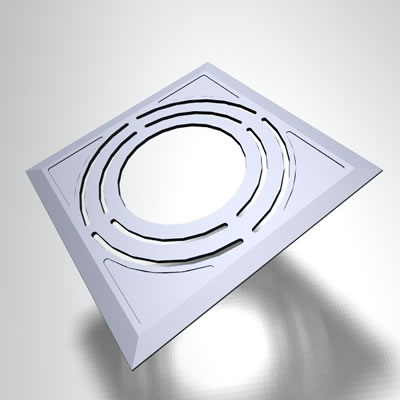 Market Street
Del Sol
Concentric Ring
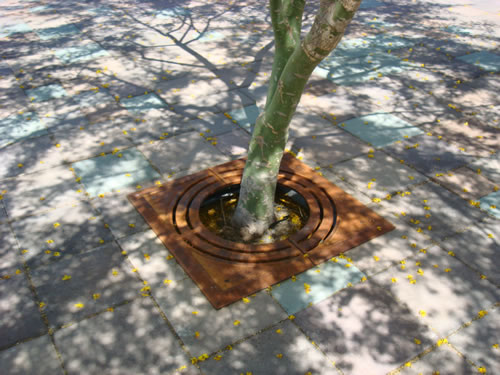 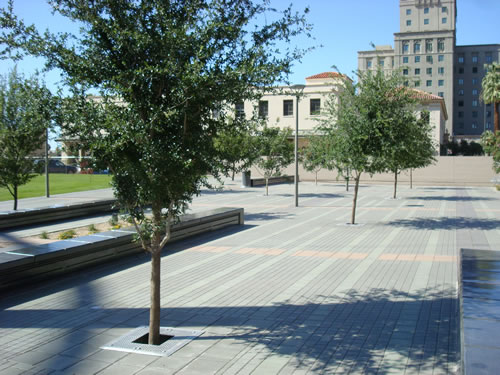 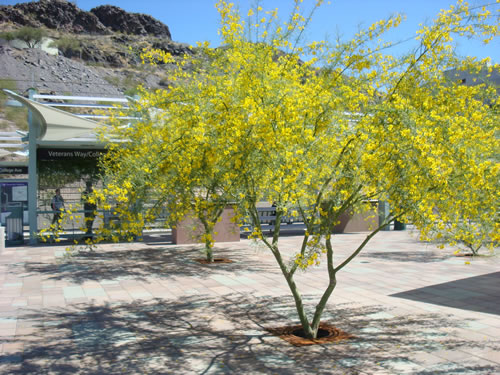 Other Products
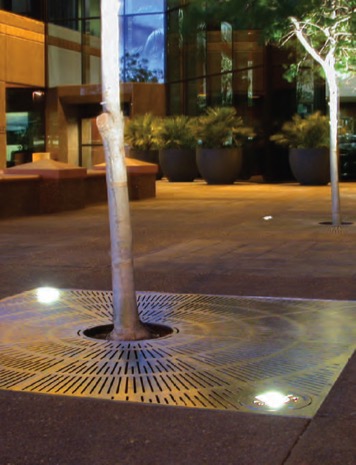 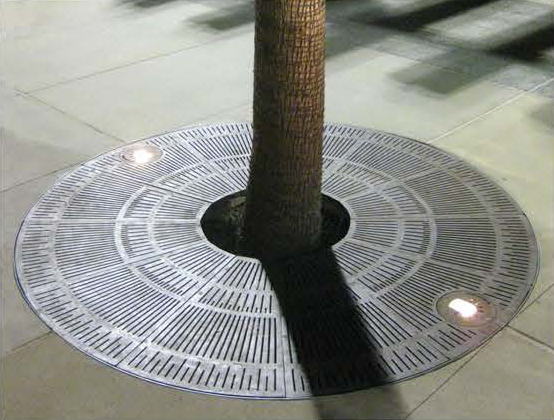 Up Lights
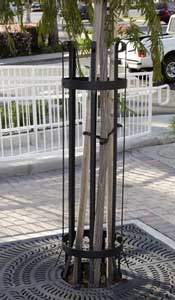 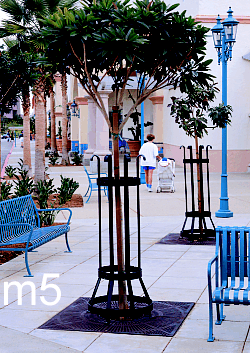 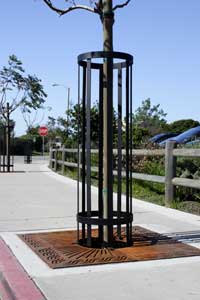 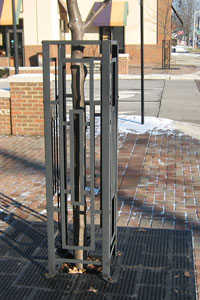 Tree Guards
[Speaker Notes: ----- Meeting Notes (3/28/16 15:14) -----
add 2 pages after this: trench grates 
try and find installation pictures]
Ironsmith LEED Information
Aluminum and iron castings are made with 100% recycled post consumer materials
Bronze/brass castings, and fabricated steel frames are made from 75% recycled content
Tree guards and paver grates are made from 75% recycled materials
Ironsmith products can also help earn LEED credits in the following categories:
Water Efficiency
Energy & Atmosphere
Innovation & Design Process
Sustainable Sites
Indoor Environmental Quality
Contract Furnishings
Manufacturer of indoor and outdoor furnishings
28 years of international manufacturing experience
Leader in performance, durability, functionality, style, and comfort
Recipient of the “Resin Design Excellence Award”
Member of the American Society for Testing Materials (ASTM)
Types of materials used:
Rexform - Replicates teakwood with a durable material that is colorfast and easy to maintain
Kevring - Replicates cast metal and holds up to outdoor elements
Mineral Polymeric Composite - New material that unites the structural integrity of natural mineral materials with the weather resistance of resin
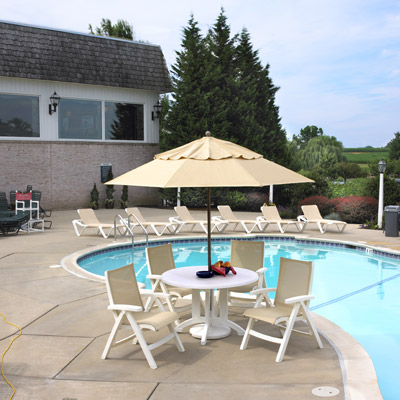 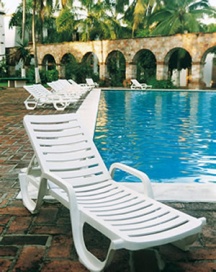 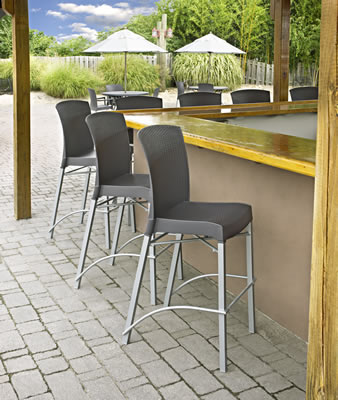 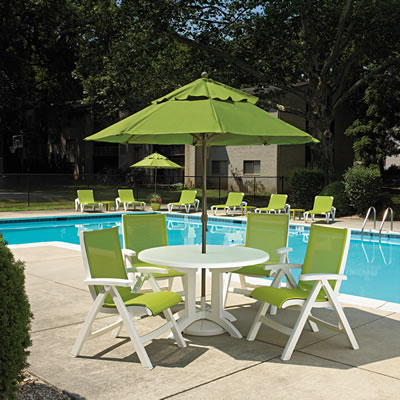 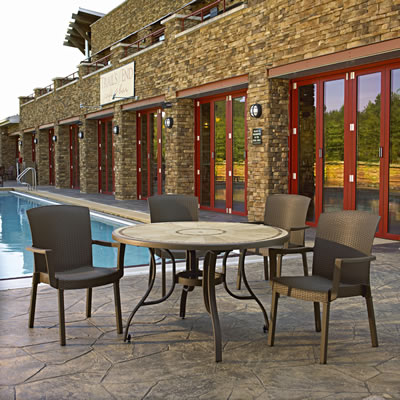 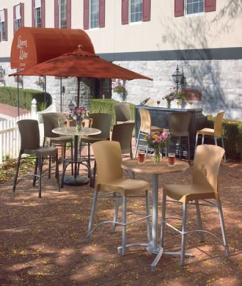 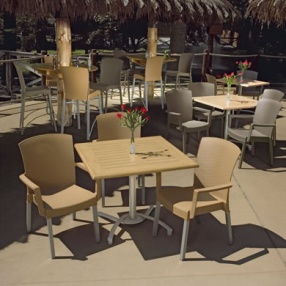 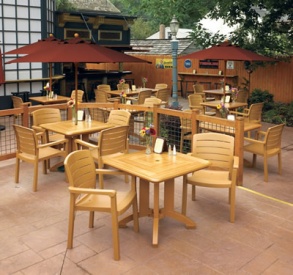 Lounge & Deck Chairs
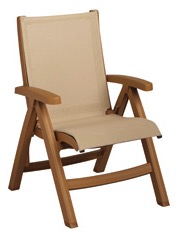 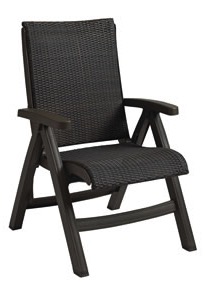 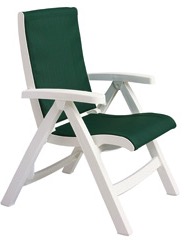 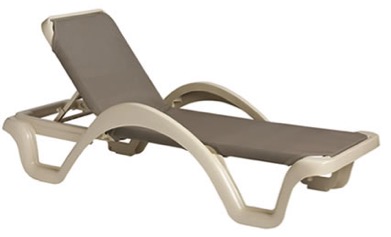 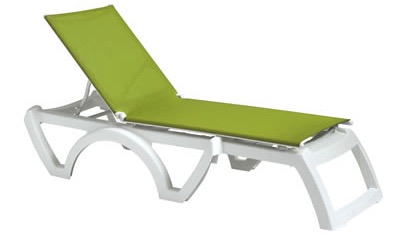 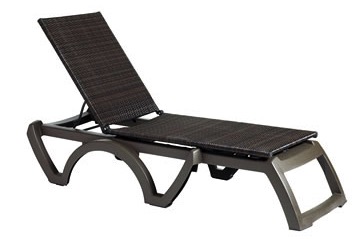 Chairs
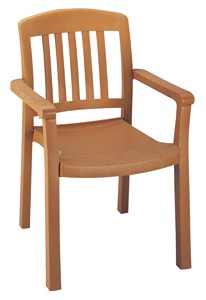 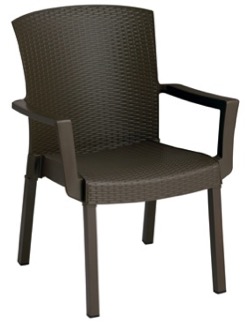 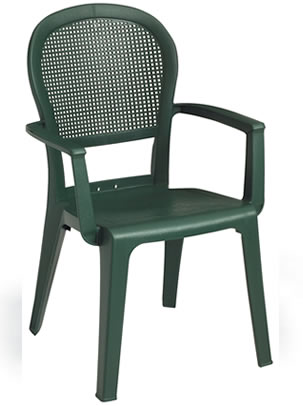 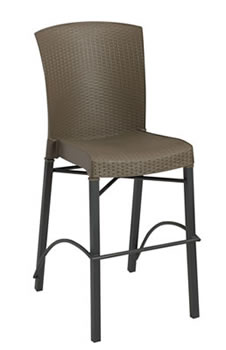 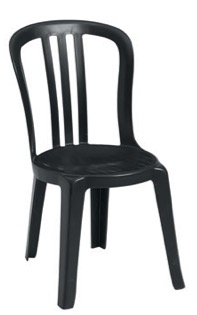 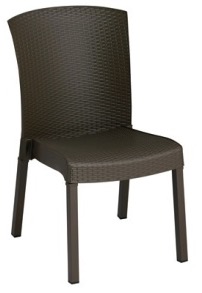 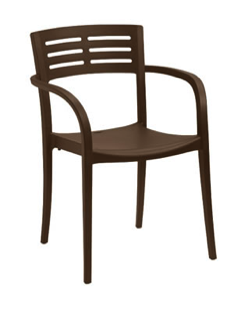 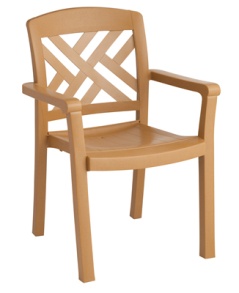 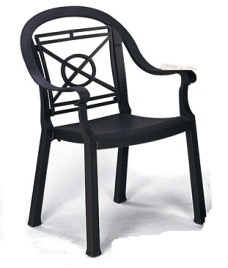 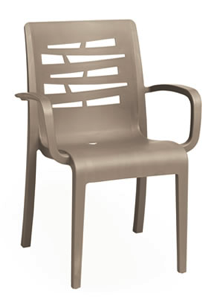 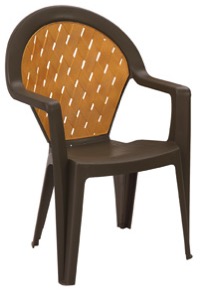 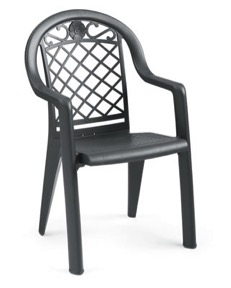 Tables
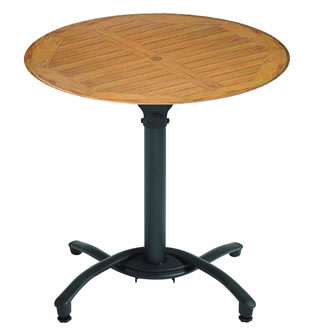 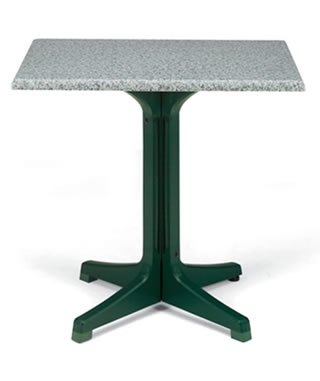 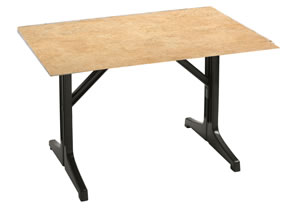 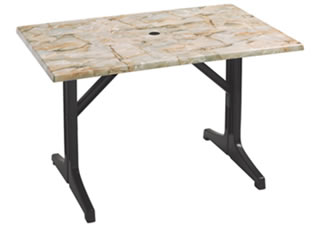 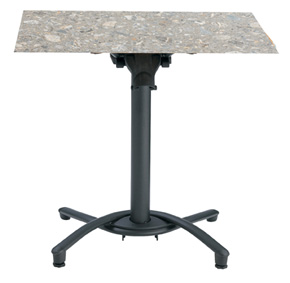 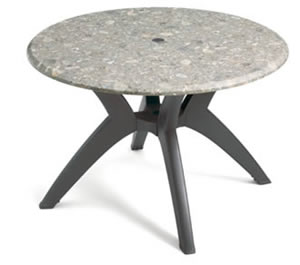 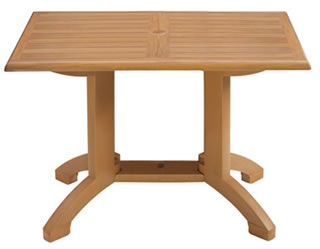 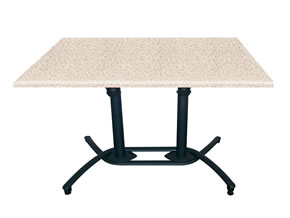 Custom Project Gallery
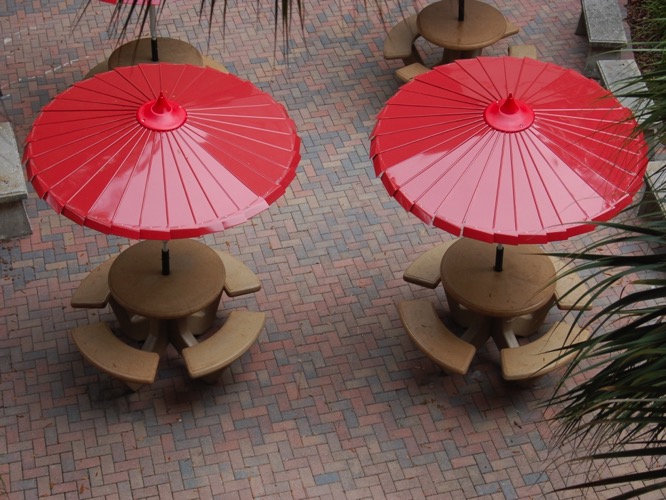 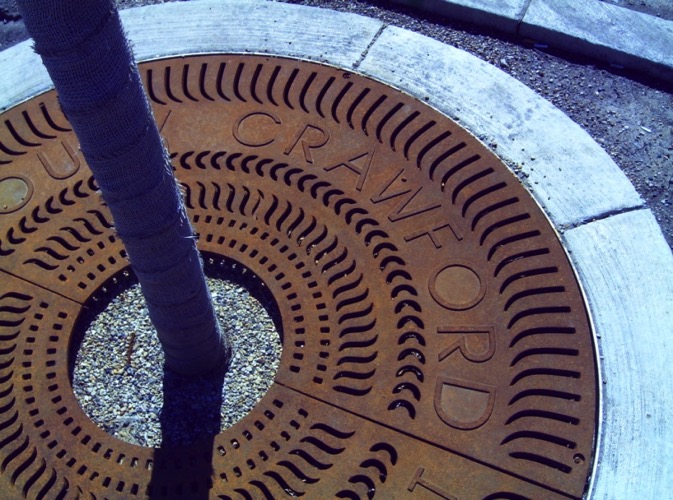 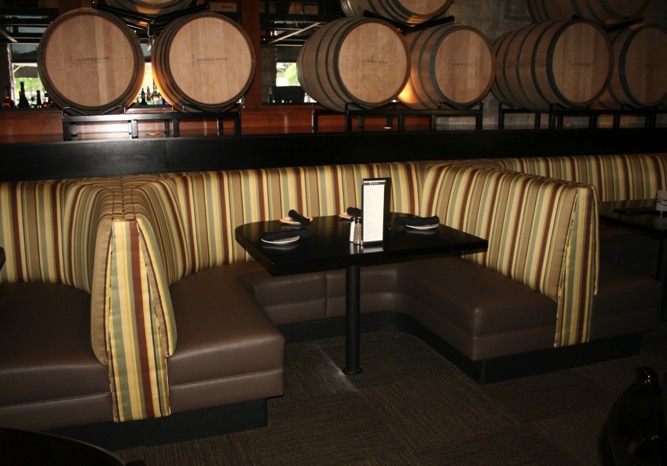 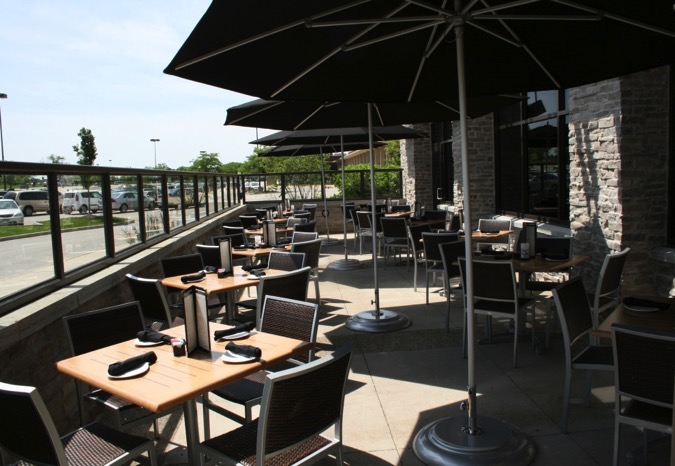 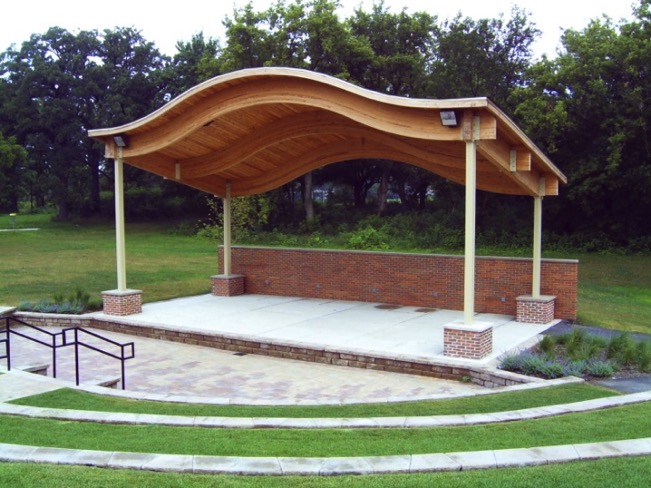 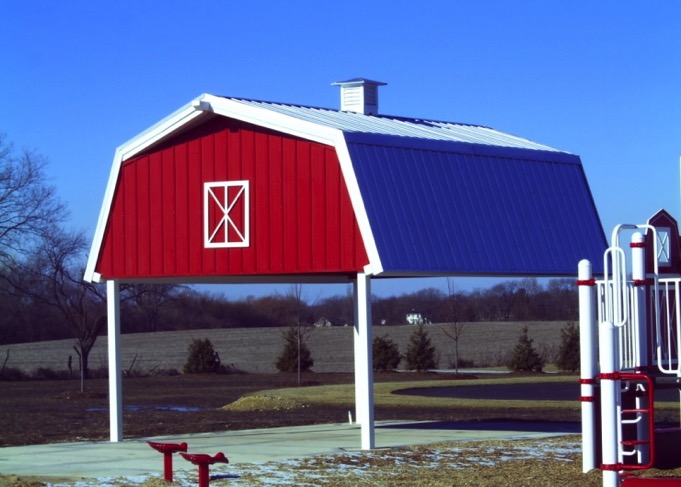 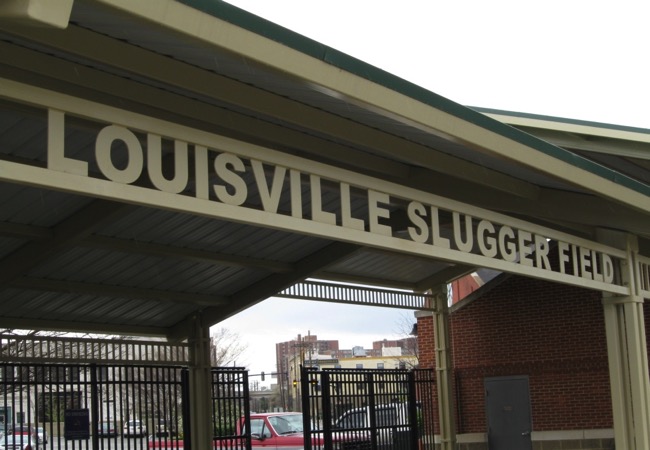 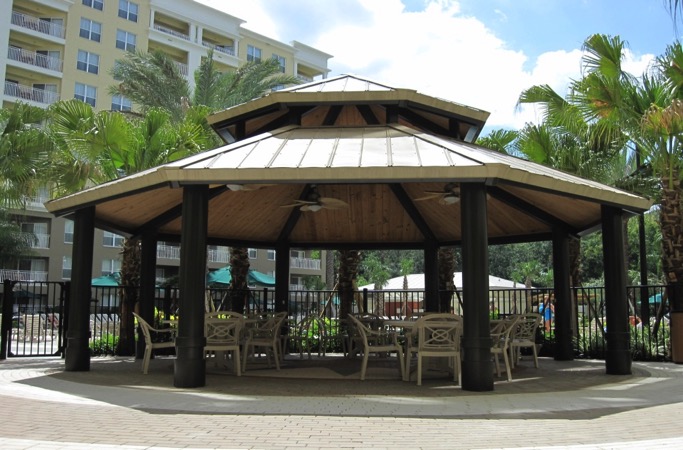 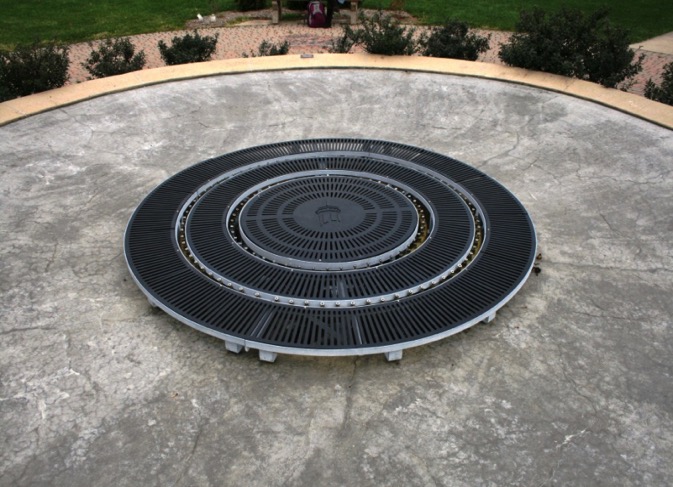 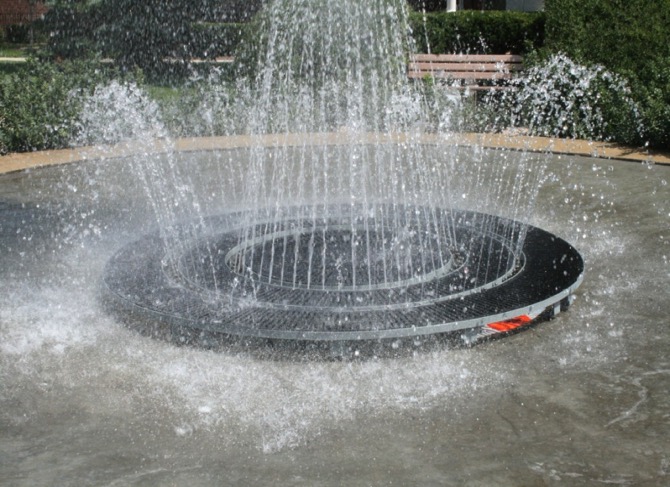 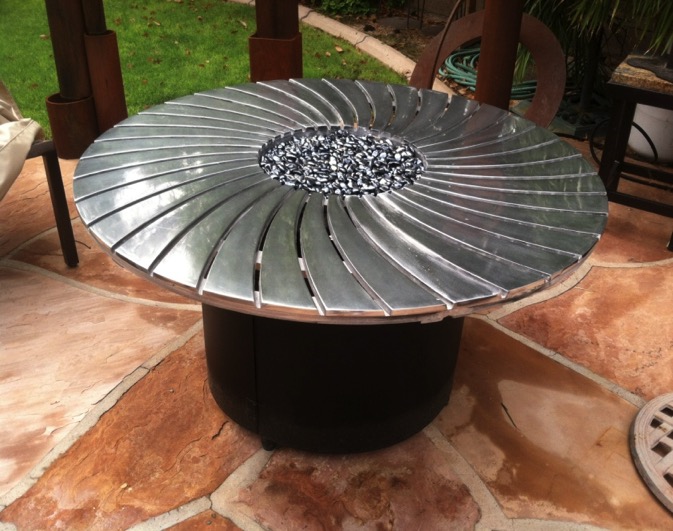 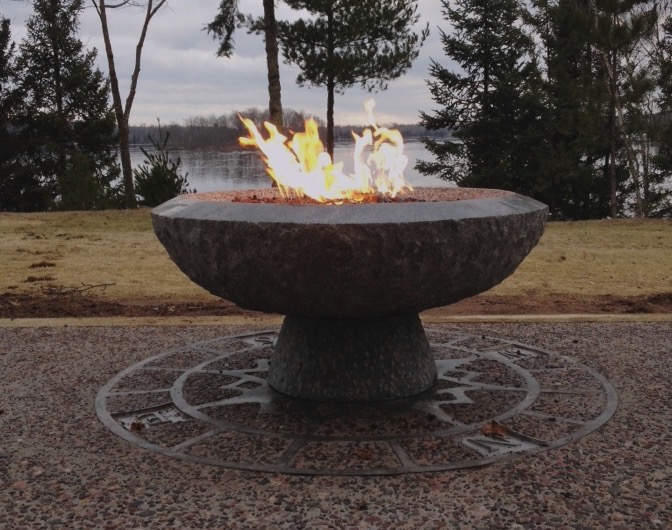 [Speaker Notes: ----- Meeting Notes (3/28/16 15:14) -----
tr]
Why Choose Zenon
Extensive line of manufacturers allows us to find the right product for your project

Our knowledgeable staff is always available for any questions that may arise

We will assist you with information that you require
Thank you for your time.Remember to specify products by Zenon!